Affordable Housing in Rising Cost Markets: Hamilton County, Ohio
National Community Development Association Conference | Washington DC
January 2023
Panelists
Thomas Carroll 	City Manager, Cambridge, Maryland
Joy Pierson		Assistant City Manager, Covington, Kentucky
Liz Blume		Principal, Blume Community Partners

Moderator 		George Mensah, Director, Housing and Community 					Development, City of Miami, FL
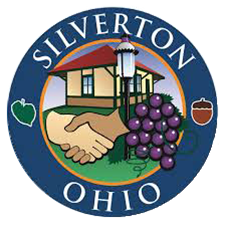 Overview
City

Village
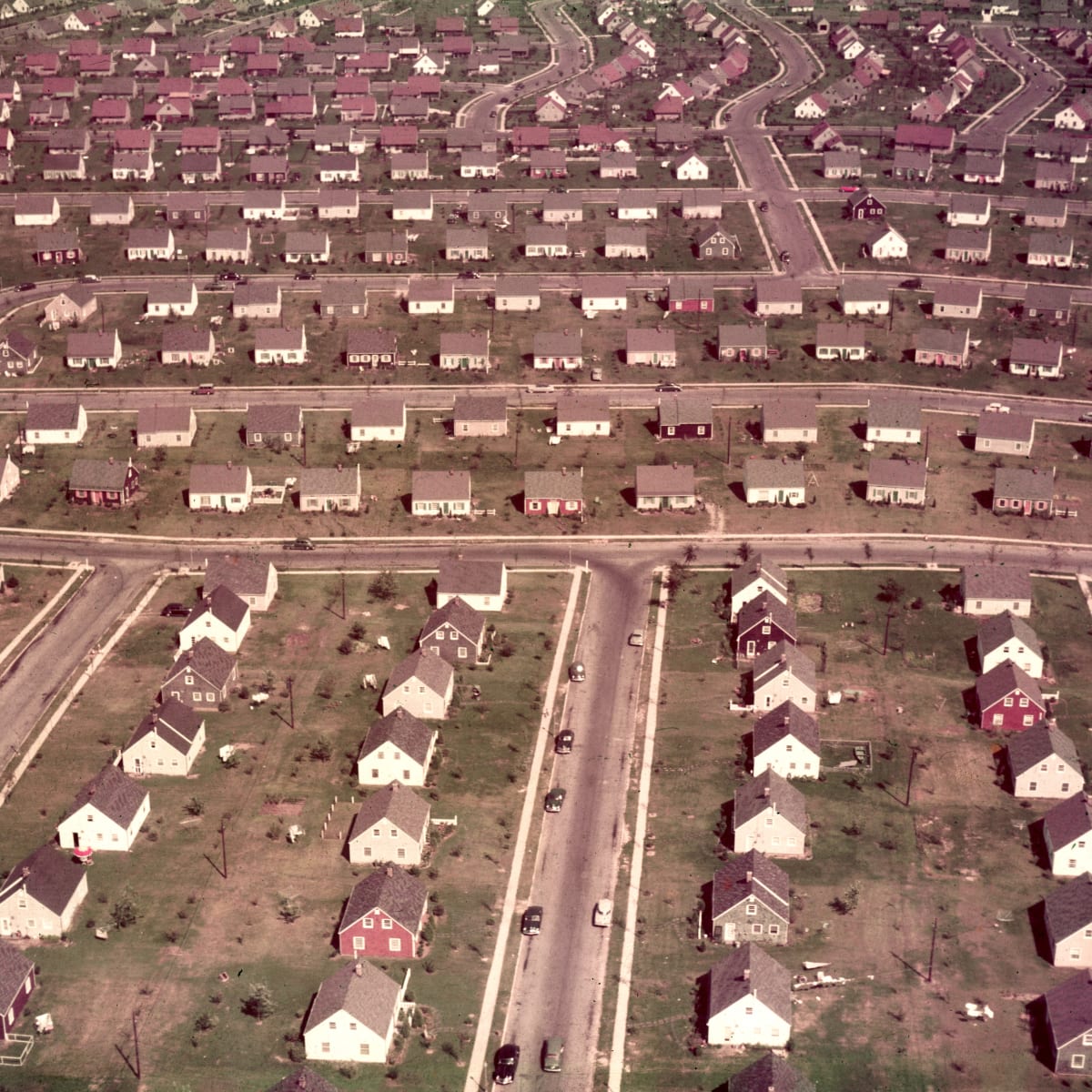 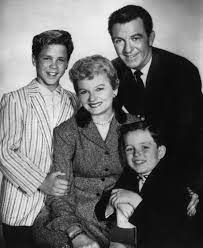 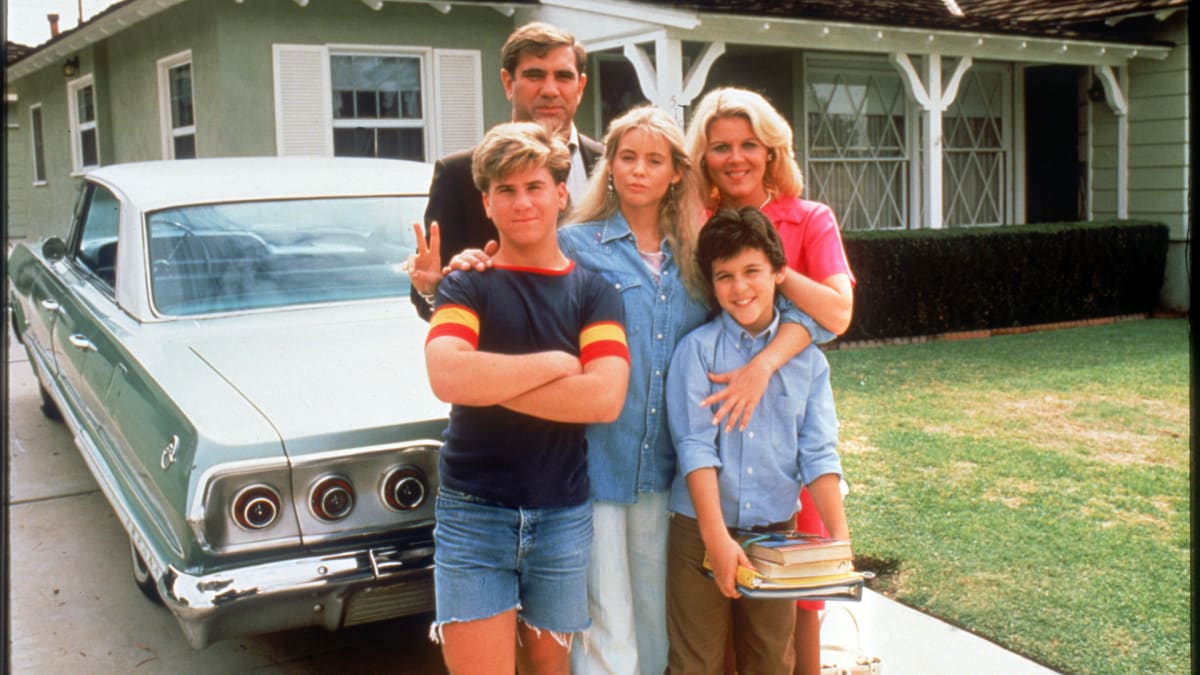 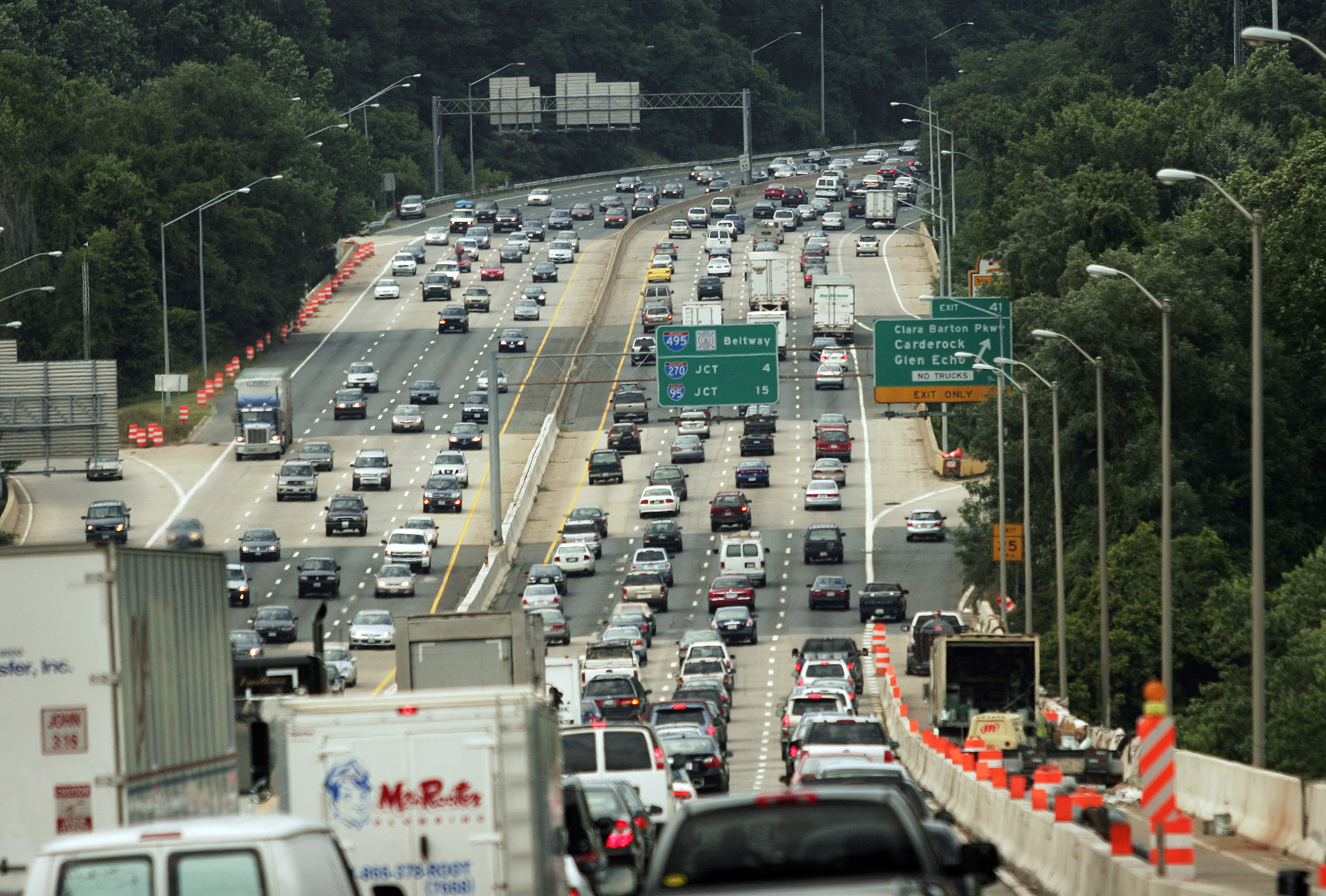 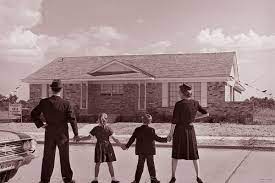 First suburbs become “ringed-in”
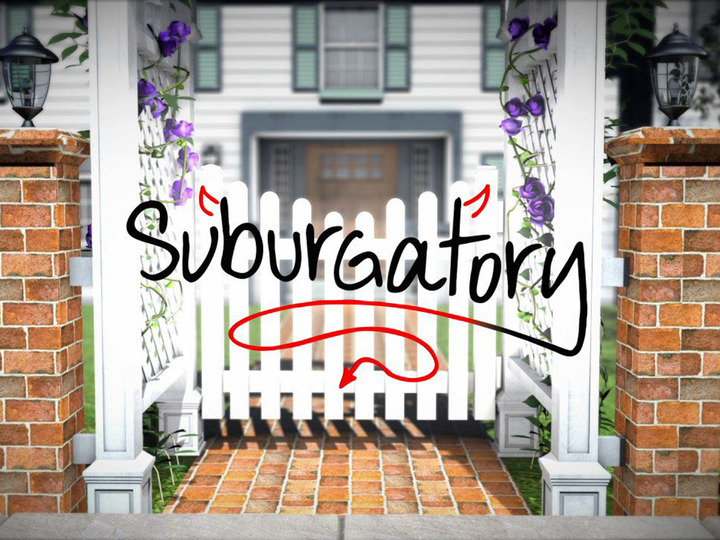 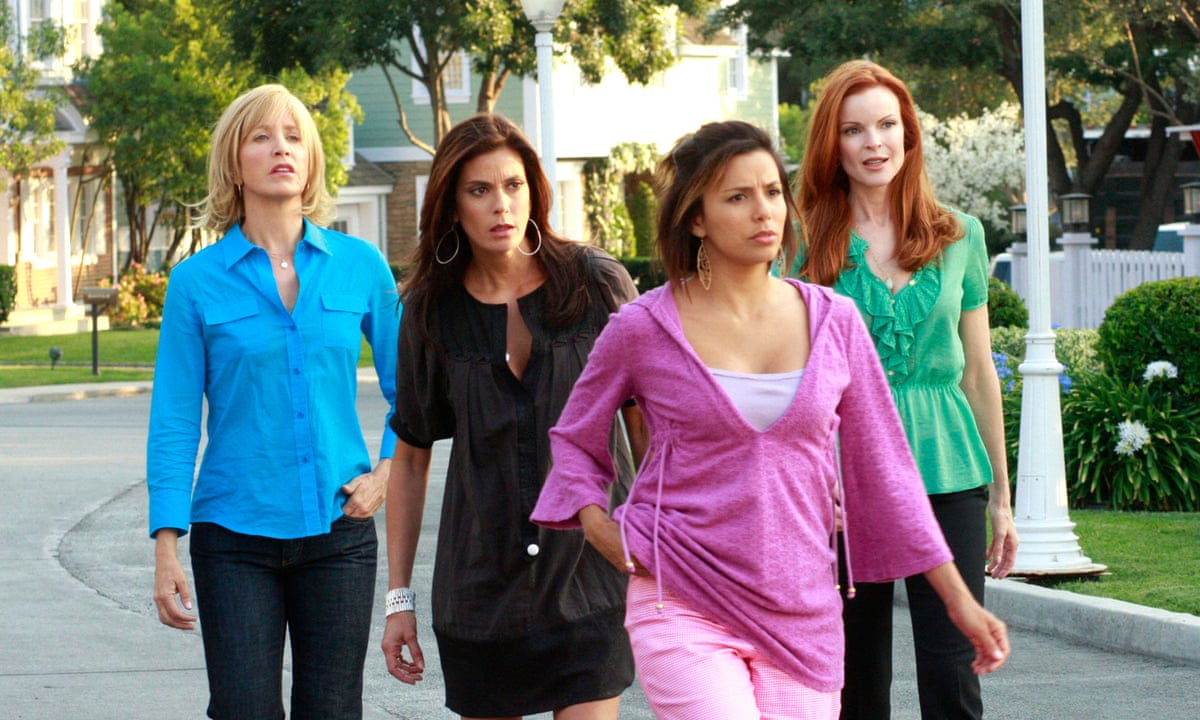 Giving way to contemporary, outer-ring suburbs
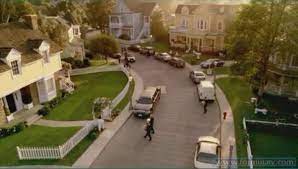 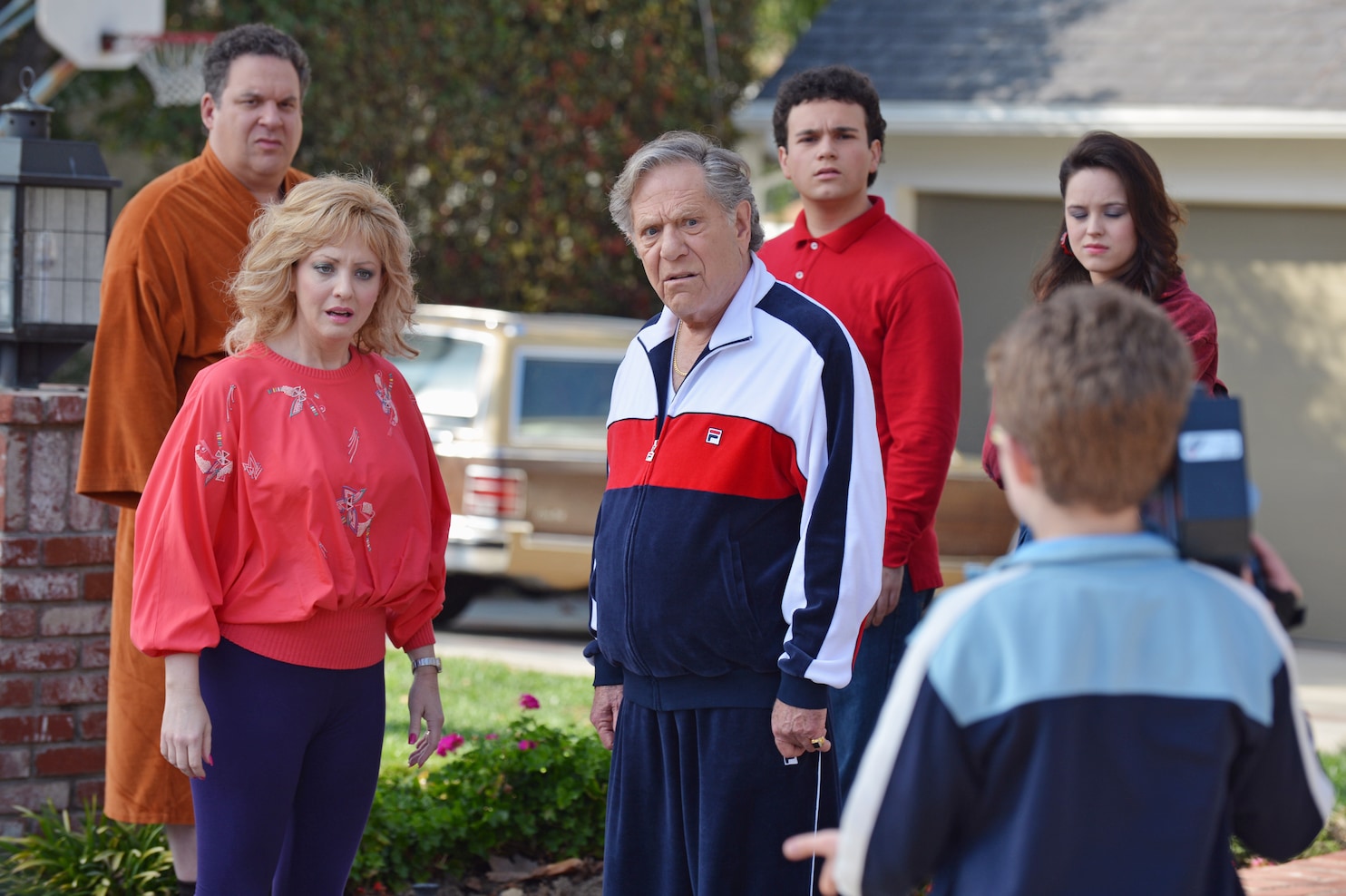 Overview
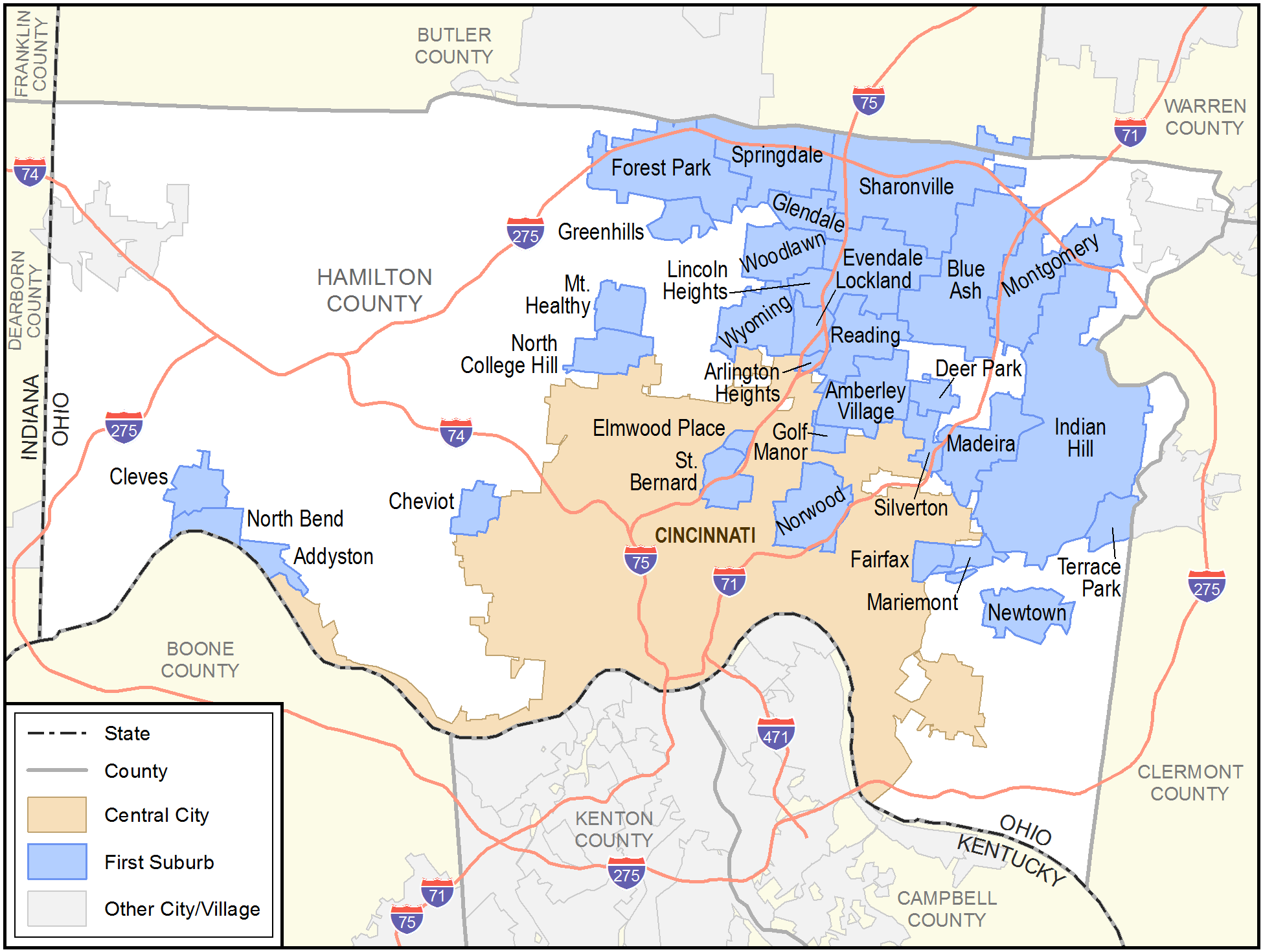 “If current trends persist for many first suburbs, these areas could look a lot more distressed over the next two decades. Now is the time to alter metropolitan policy.” 

- Robert Puentes and David Warren 
  The Brookings Institute, 2006
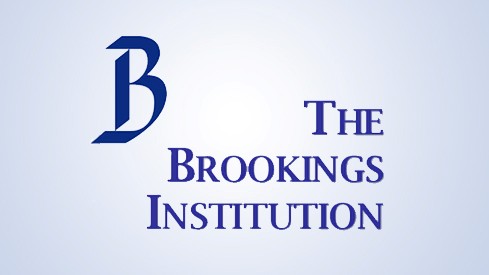 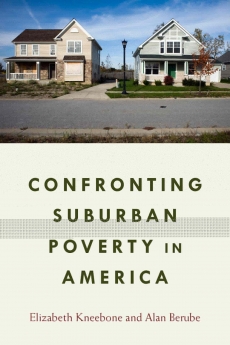 “…today, more Americans live below the poverty line in suburbs than in the nation’s big cities.” 

“As poverty spread into more and different places in suburbia, it did not disperse evenly.”

“These shifts accompanied the emergence of a growing number of extremely poor neighborhoods in suburbia.”

“By 2010, one in three Americans was poor or near poor, meaning that 104 million people lived below twice the federal poverty line—23 million more than in 2000.”
The Suburbanization of Poverty
The Divergence of First Suburbs
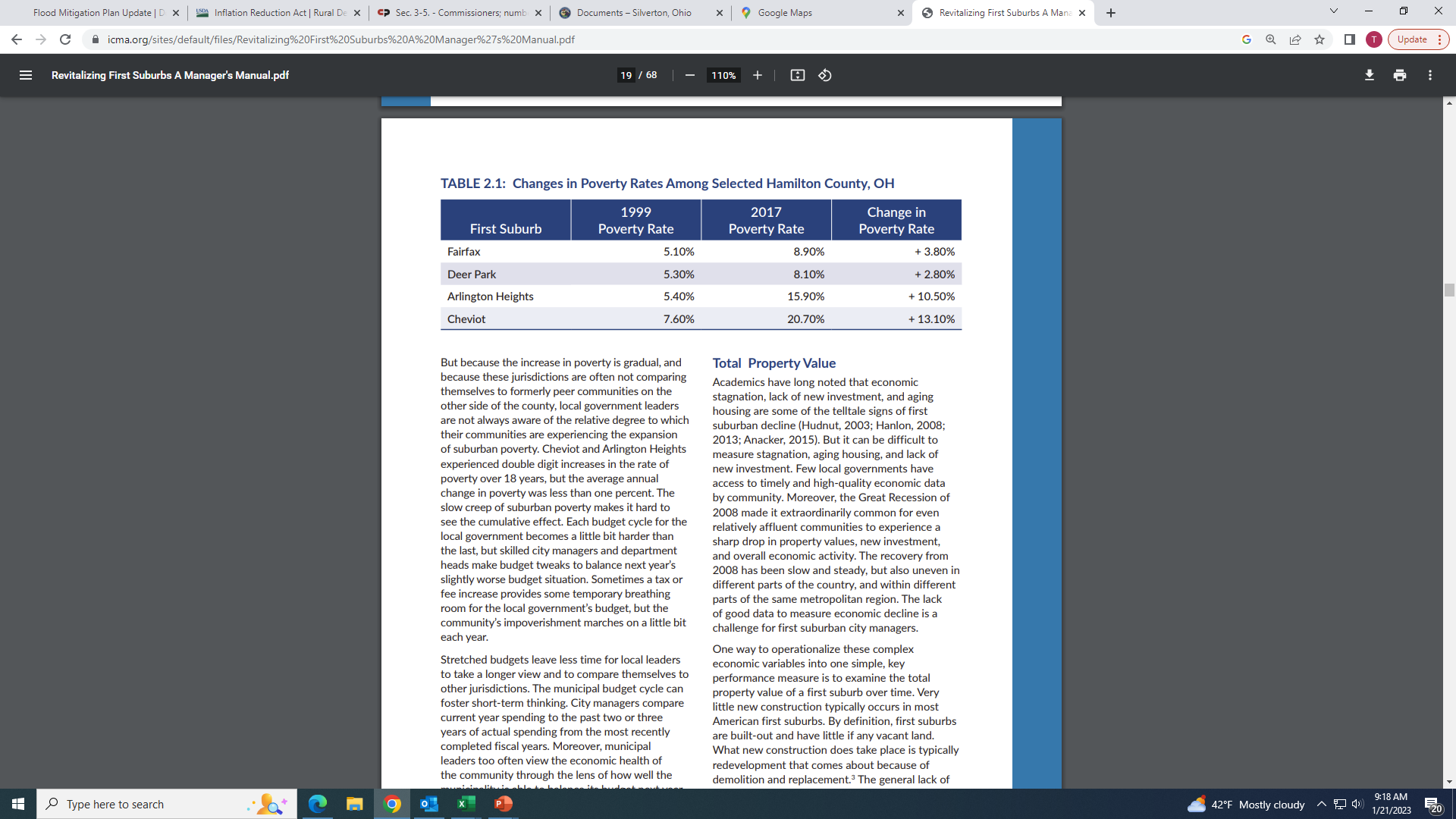 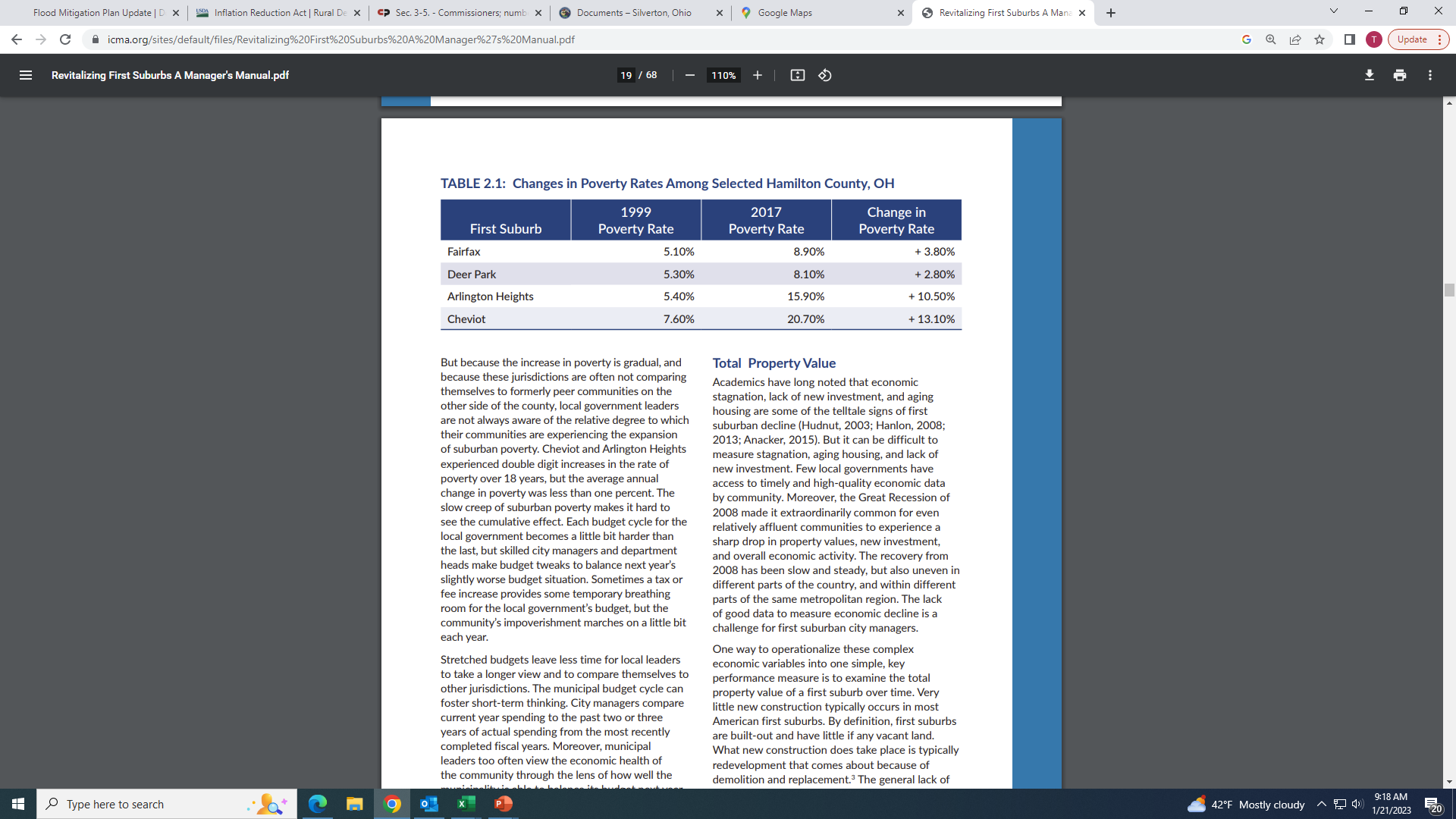 The Suburbanization of Poverty
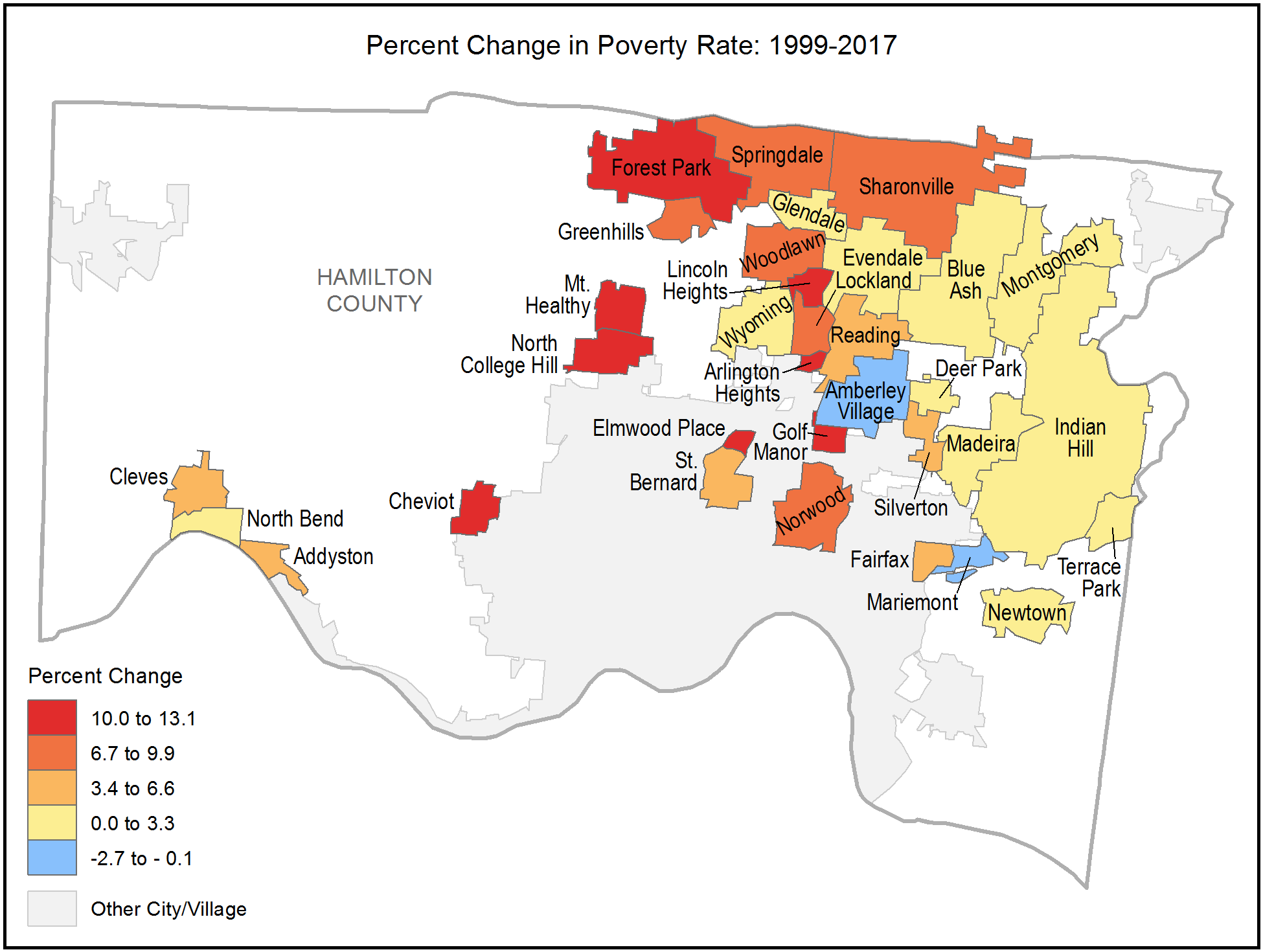 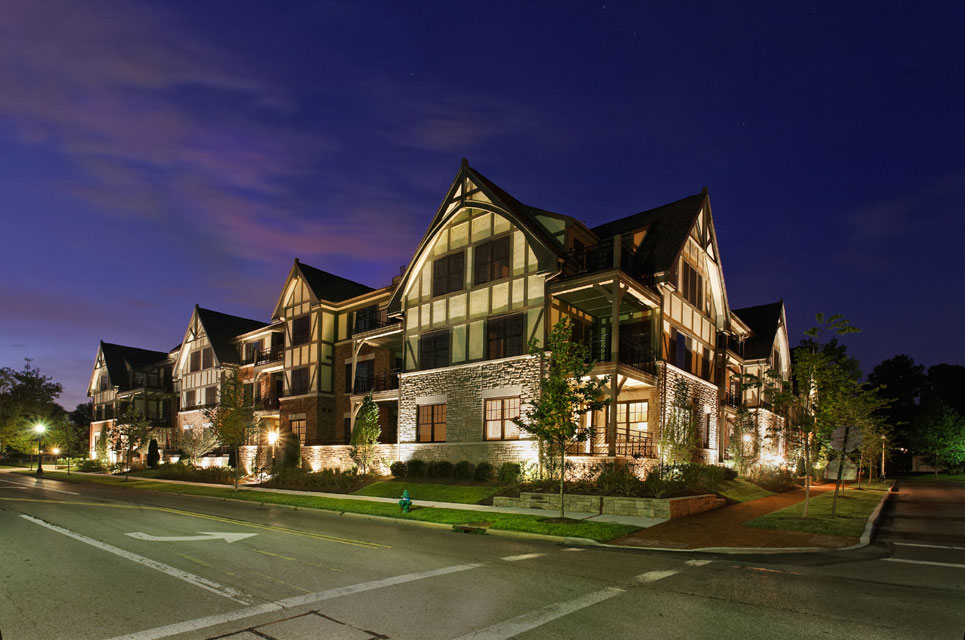 Mariemont, Ohio
Data Source: Hamilton County Auditor
The Divergence of First Suburbs
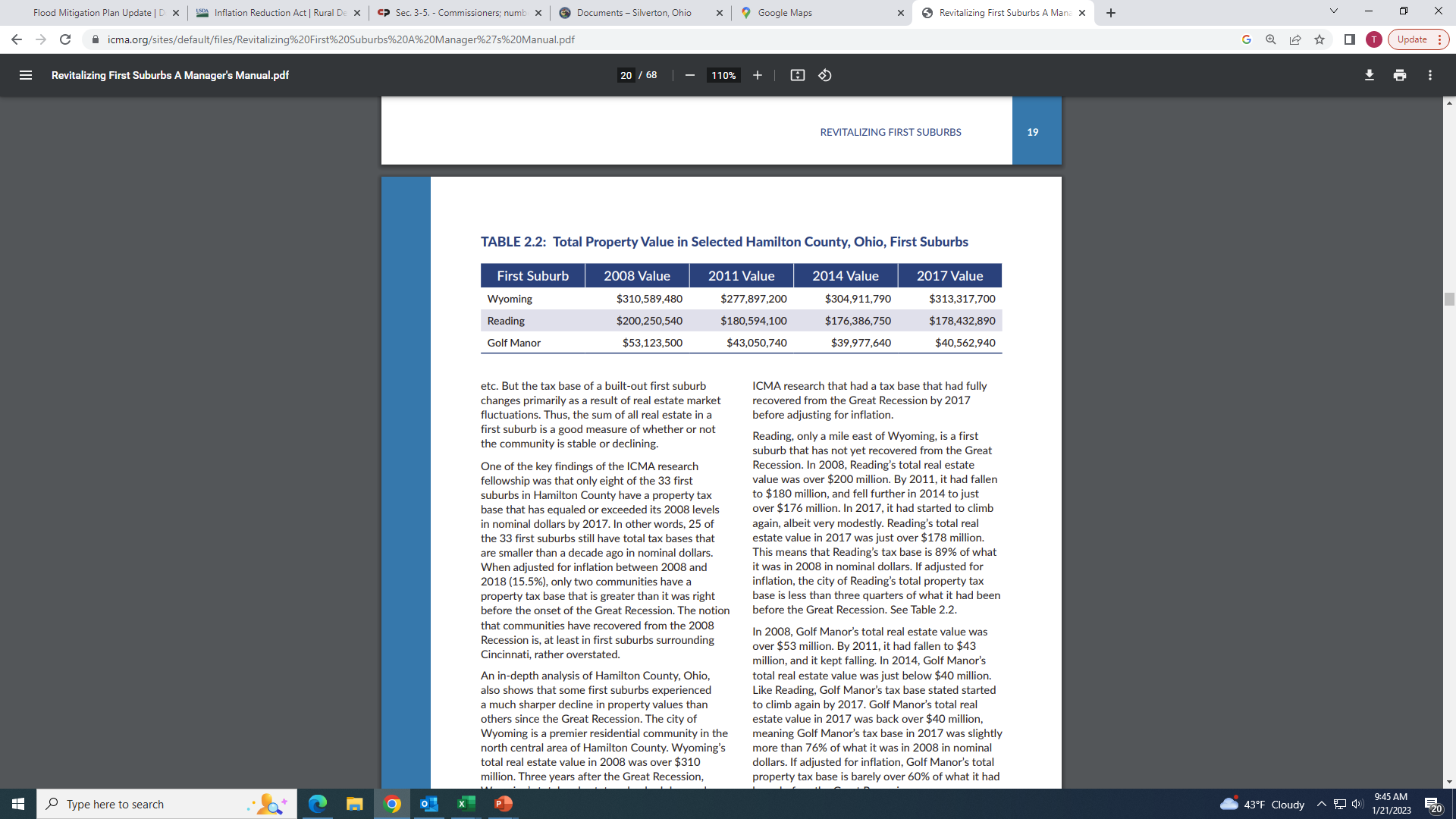 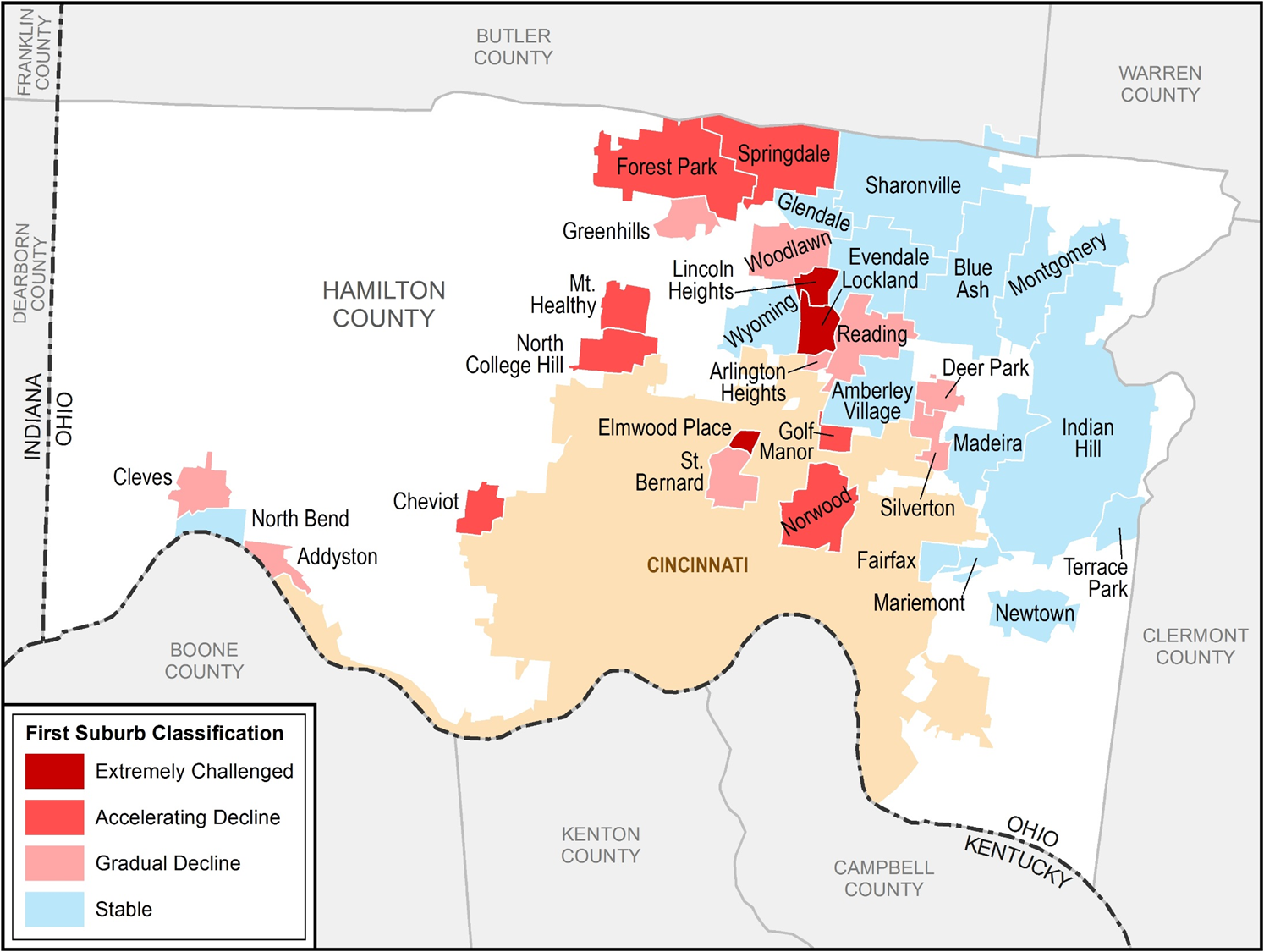 Housing As Your Biggest Asset
For most suburban communities, housing valuation has been and continues to be the bulk of the tax base.
As housing stock goes, so goes the local government’s ability to serve.
Most local government leaders think in terms of operating and capital budgets. Brookings Institution scholars Puentes and Orfield pointed out in 2002 this framing is incorrect.  They said,
“There are, however, three basic fiscal needs of every community…financing operating budgets, financing infrastructure building or repair, and financing redevelopment….”
It follows that in a residential heavy suburb, financing redevelopment means investing in housing.
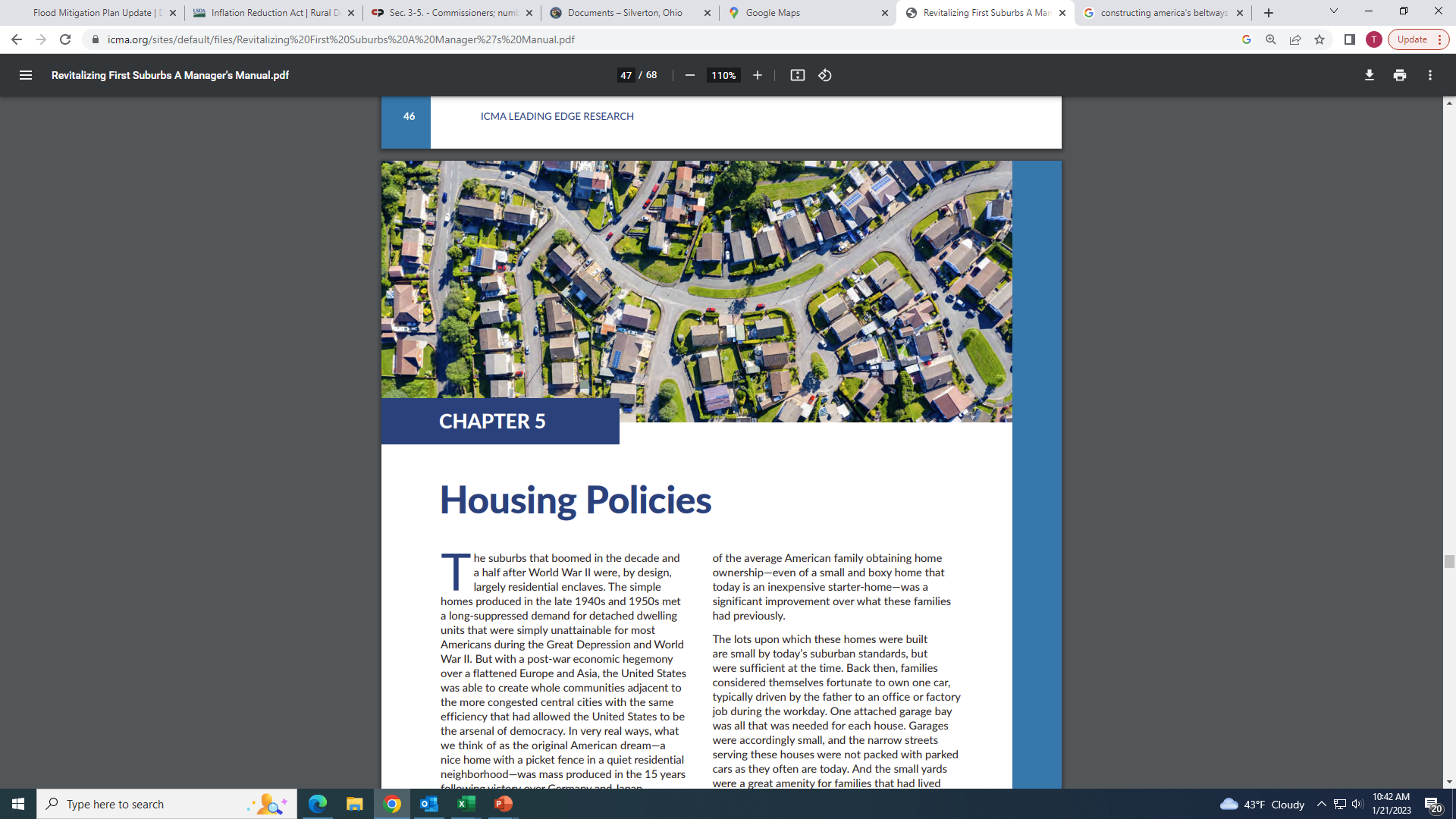 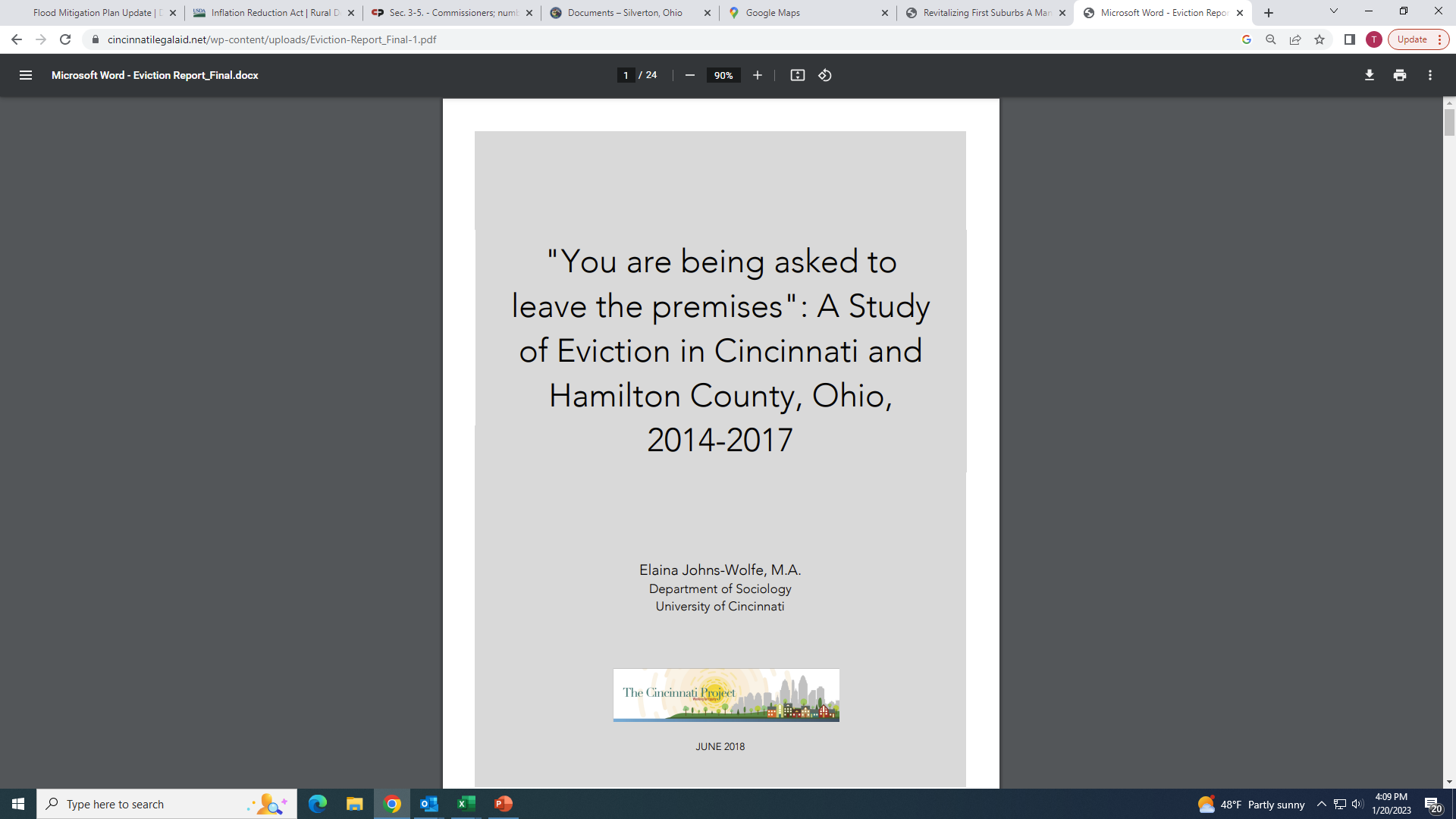 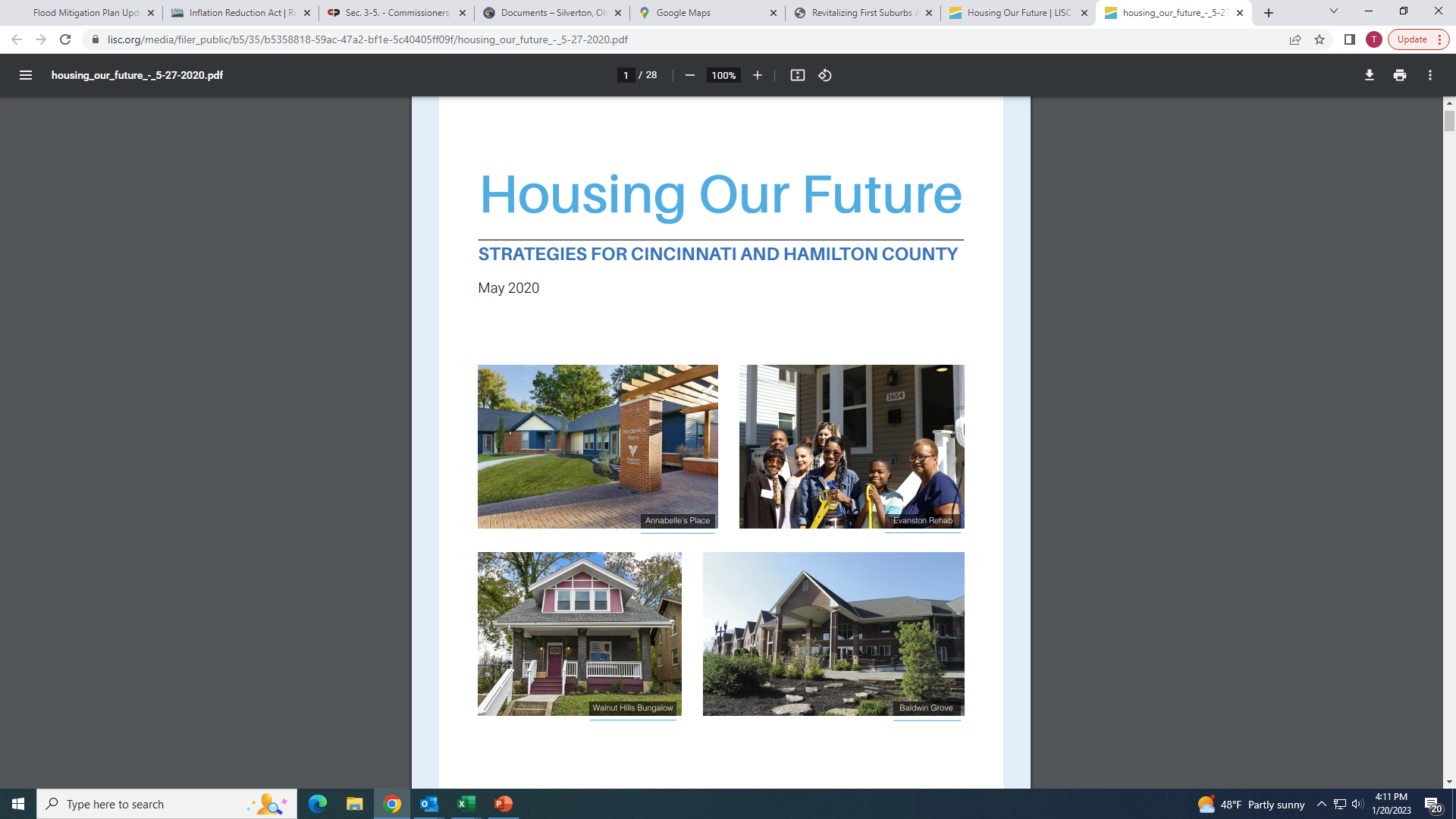 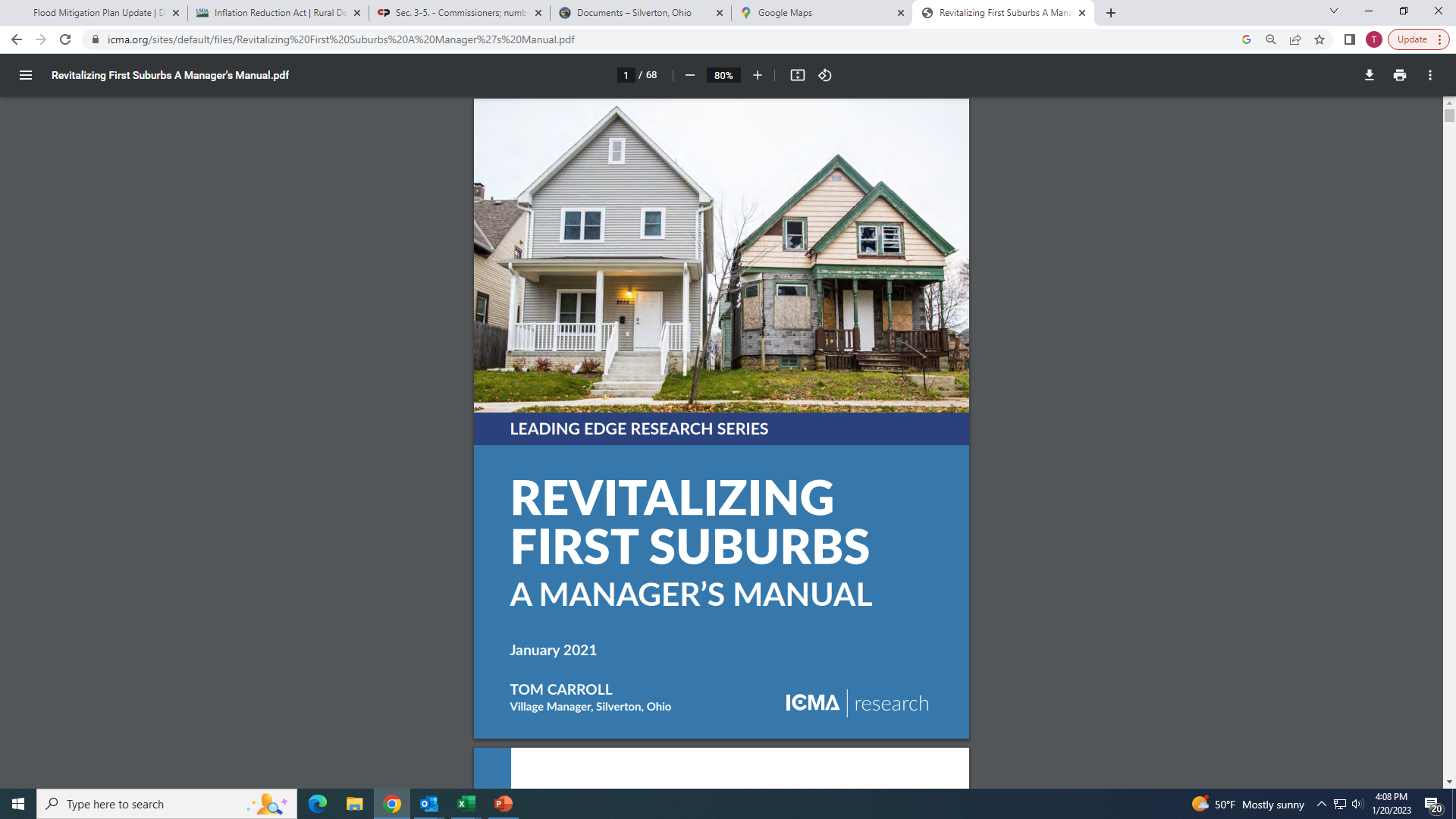 Three impactful studies focused attention
Hamilton County’s Response
Housing Our Future – Strategies for Cincinnati and Hamilton County May 2020 

Created Strategy Guide for communities

Implementation of HOF - Housing Action Plans
Hamilton County’s Response cont.
Struggle between City only and County Wide (830,000 pop)
Cincinnati population is 33% of County (300,000 pop)
Balance of 48 communities is 67% (530,000 pop)
County can fund smaller cities, villages, neighborhoods plans 
Set aside $100K per year for two years
Communities Self-Selected
Silverton – 5,000 population
Lincoln Heights  3,118 population
Addyston – 913 population
Cheviot – 8,661 population
Deer Park – 5,354 population
Norwood – 18,790 population  
Forest Park – 19,971 population
Hamilton County’s Response cont.
Goal was to convene stakeholders – meet one on one – get info from diverse perspectives 
Data driven decision making – land use, homeownership rates, demographics 
Having hard conversations 
Providing funding for solutions 
Thinking outside the box – Silverton land trust
Use of CDBG Funds
Code enforcement
Homeowner repairs 
Sidewalk revolving loan fund in low/mod areas – no need to verify income
Rent and utility assistance
Section 108 loans for larger acquisition/rehab projects 
NOTE: Cincinnati had first project to use LIHTC, New Markets, Historic, HOME, CDBG, Section 108 and traditional private loans
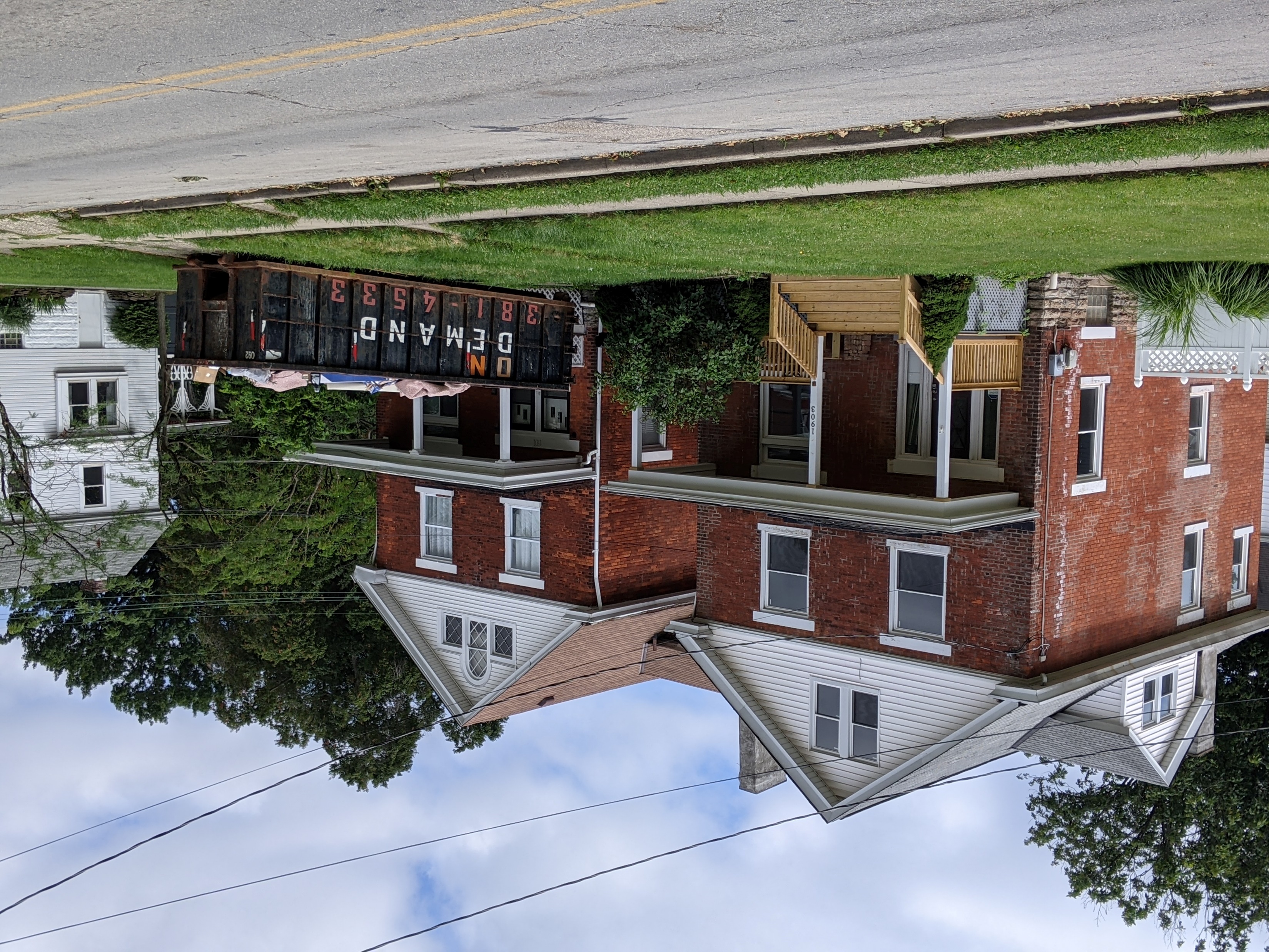 Use of HOME Funds
Down Payment and Closing Costs 
Find other down payment programs such as ARPA, other non-HUD grants
Habitat for Humanity – developer assistance and down payment assistance for buyers 
Gap financing for LIHTC projects 
Gap financing for smaller projects – 14 SF homes in West College Hill
Hamilton County’s ARPA Funding
Allocated $40 Million out of $159 million – 25% of total
Working with Cincinnati Development Fund - $33.5 million 
$17 million to build new affordable housing
$8 million to preserve existing affordable housing
$8 million to build new affordable housing for priority populations: seniors, people with disabilities, and people returning from incarceration
Housing Action Plans
Give jurisdictions the tools and info to make good housing choices
Introduce affordability into the discussion
Support the County’s decision-making on programs and investments
Encourage use of CDBG funds on eligible, housing related projects
Roller-coaster of a planning period
Market Dynamics in Cheviot
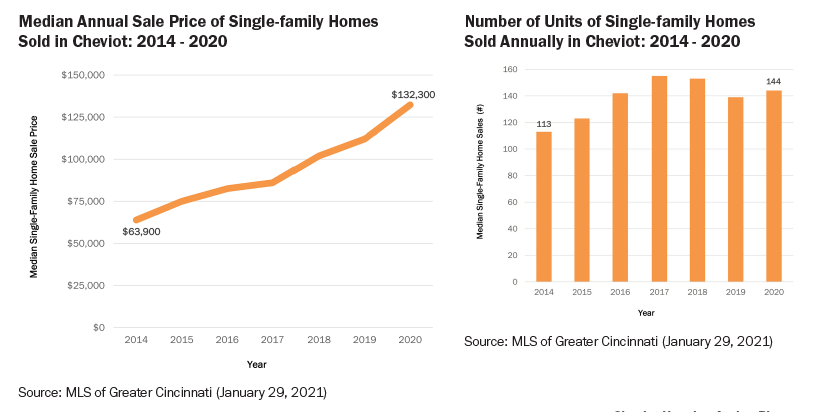 Process
Community engagement
One on one interviews
Community sessions
Diverse – complete - group of stakeholders
Local officials “own” the process
Field Investigation
Background and history
Implementation supports
Funding
Partners
Technical assistance
Collaboration
Start with local elected and appointed officials
Identify community partners – regional partners
Planning teams included County and jurisdiction staff
Support from the County 
Regional housing strategy as context
Housing Our Future
Data
Census
Who lives in your community today?
What do they need?  want?
Are people cost burdened?   who?
Housing Markets
Current sale and rent ranges
Who’s buying? selling?
Size and condition of “product”
Schools and other community amenities
Investments – what’s being built? renovated? coming down?
Recommendations
Regional themes
Housing as a support for business district improvements
Protect existing, particularly senior, owners
Revitalize existing stock
Ensure housing options for next generation
Proactive zoning
Reuse of obsolete real estate
Code enforcement AND home repair programs
Individual issues
Infrastructure issues
Site opportunities
Revamp Code Enforcement
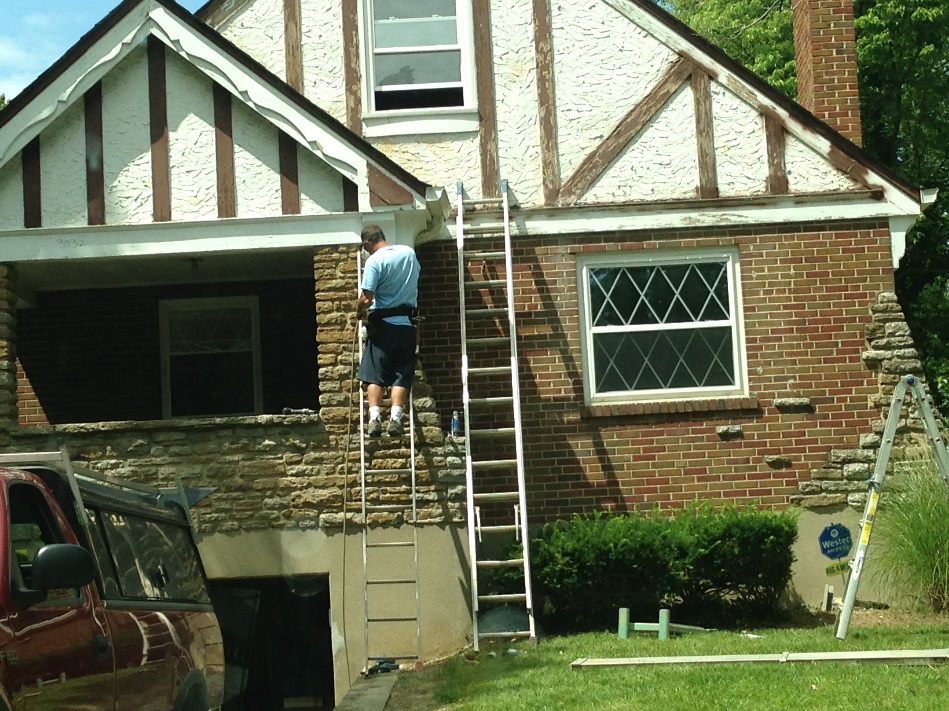 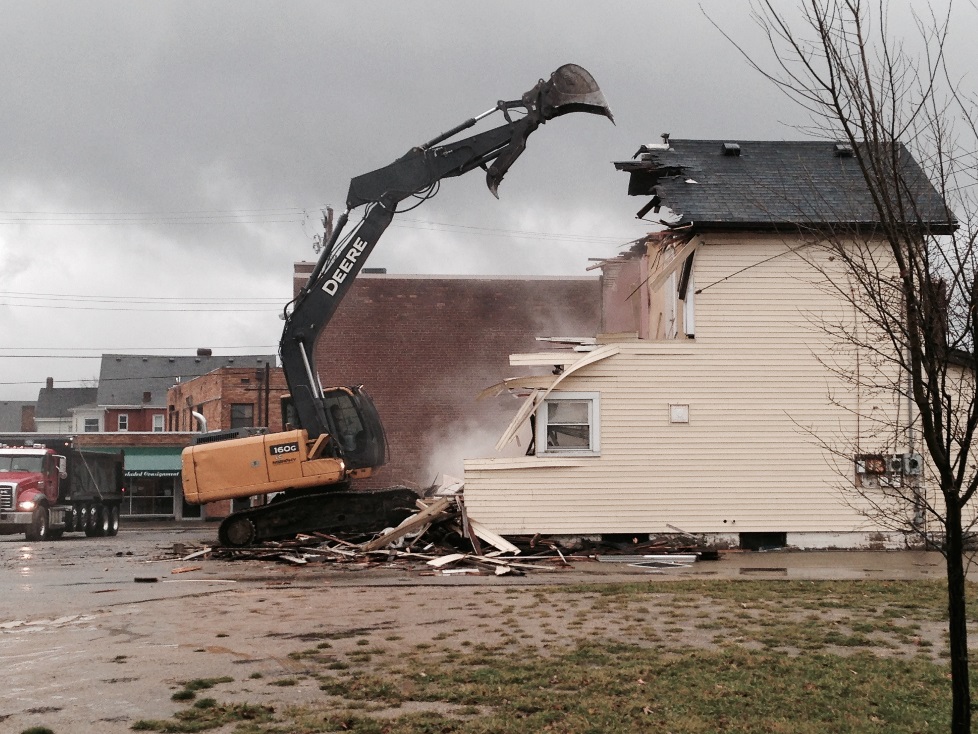 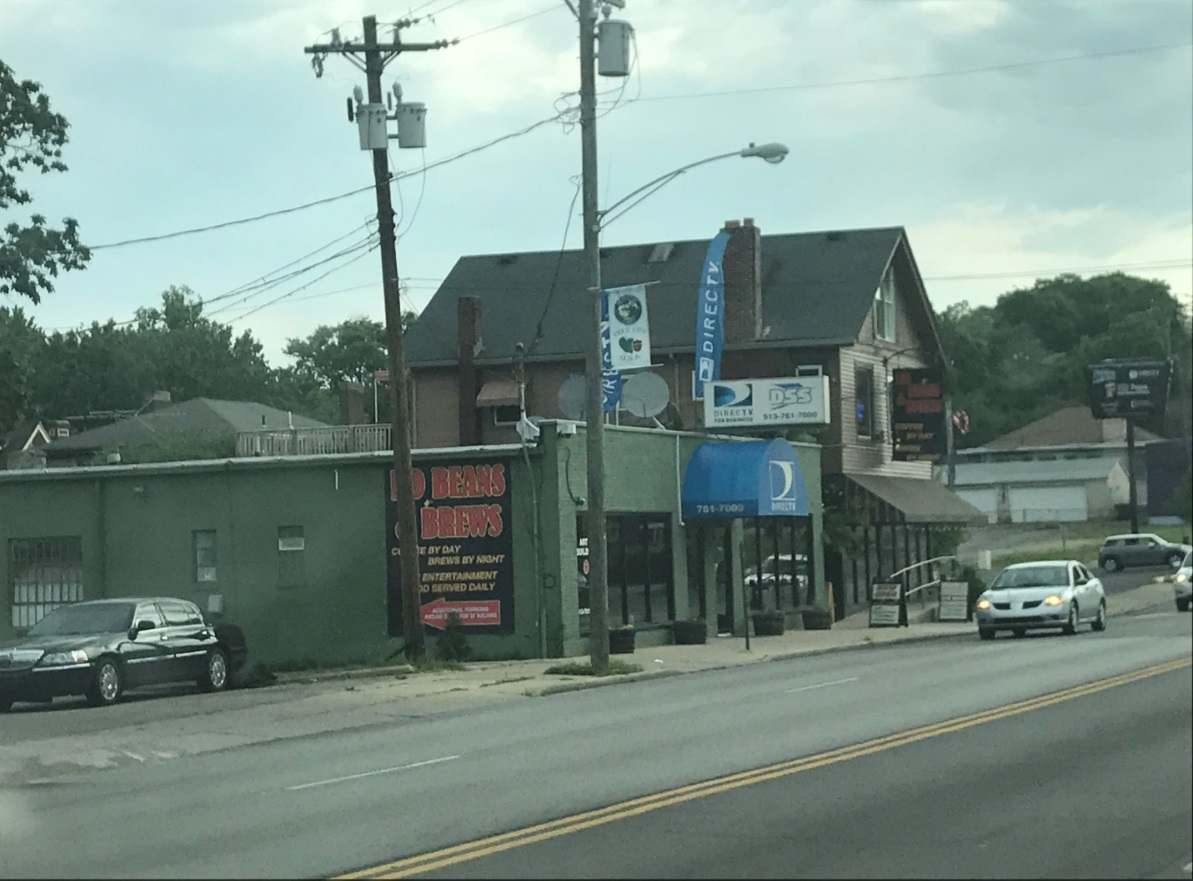 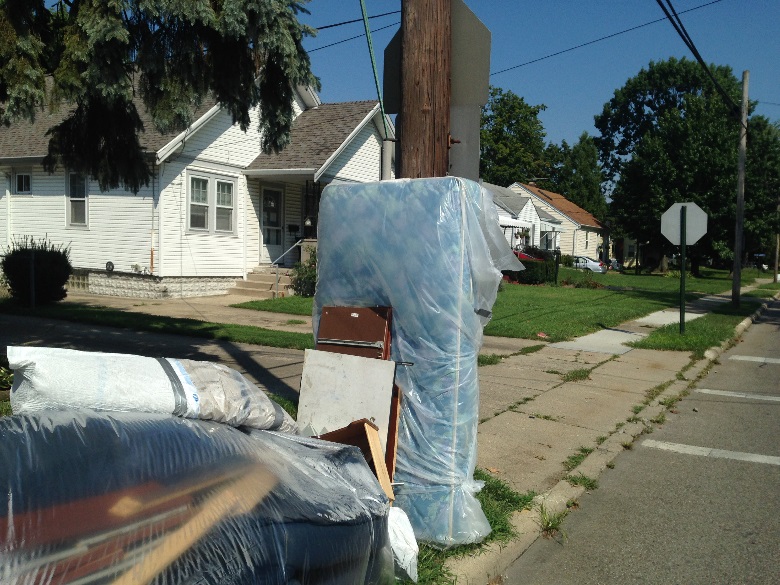 Land Assemblage
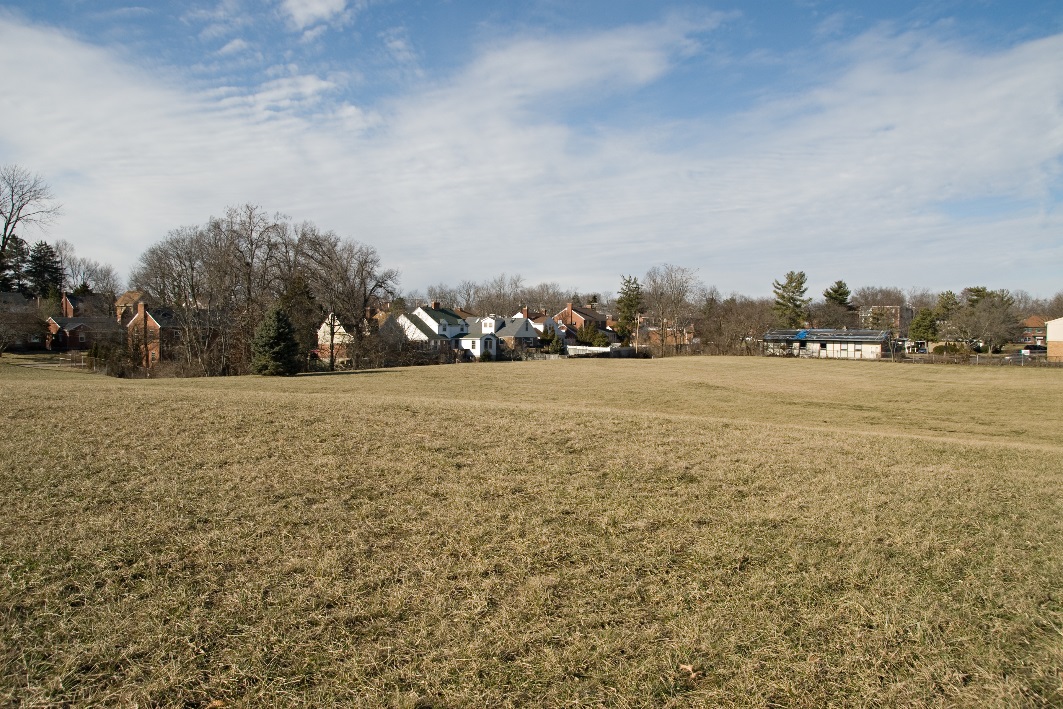 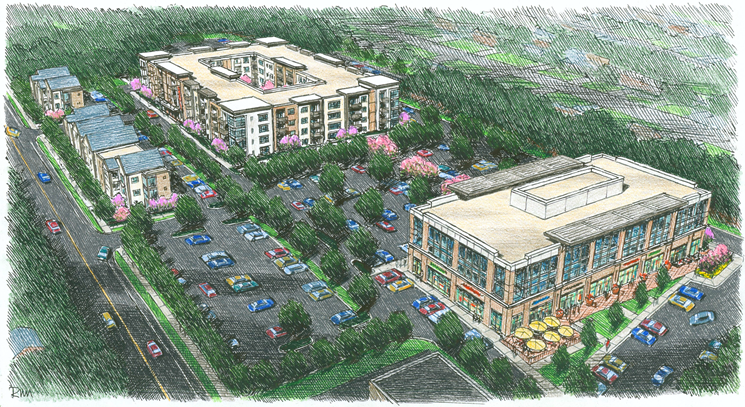 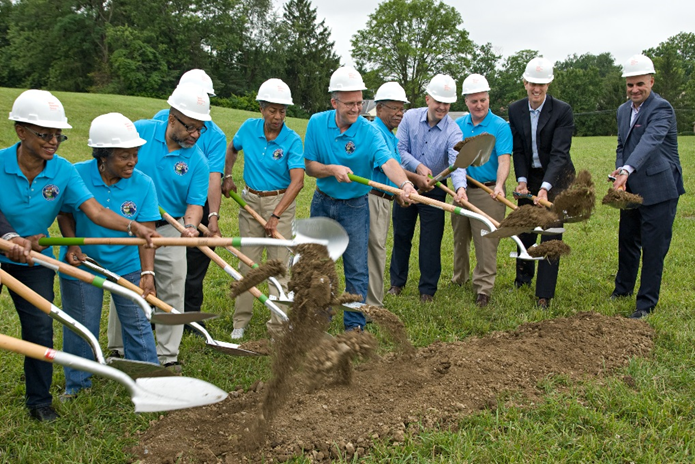 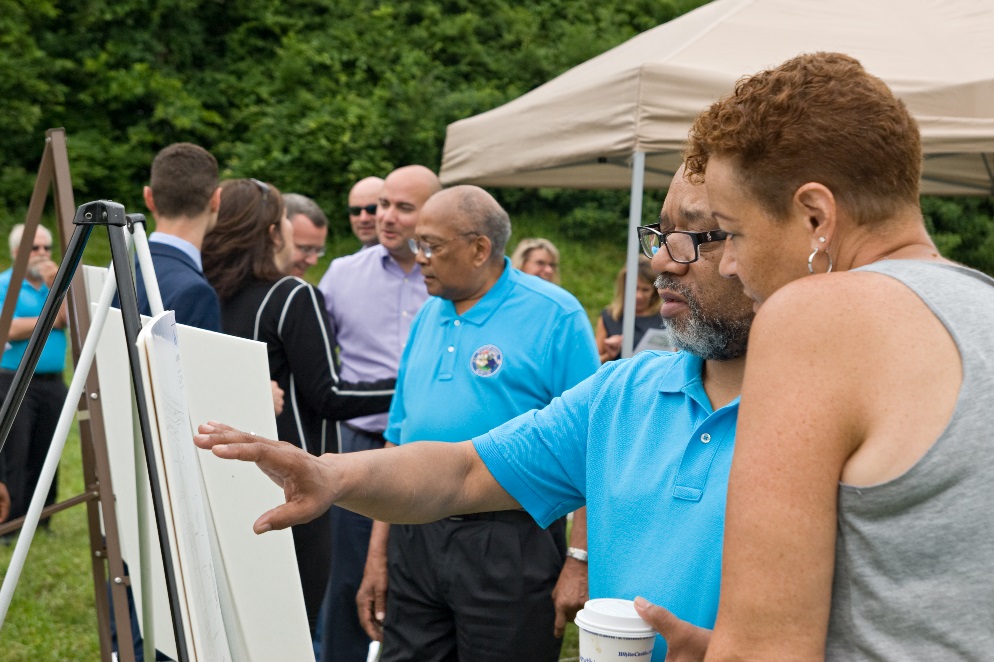 Densification
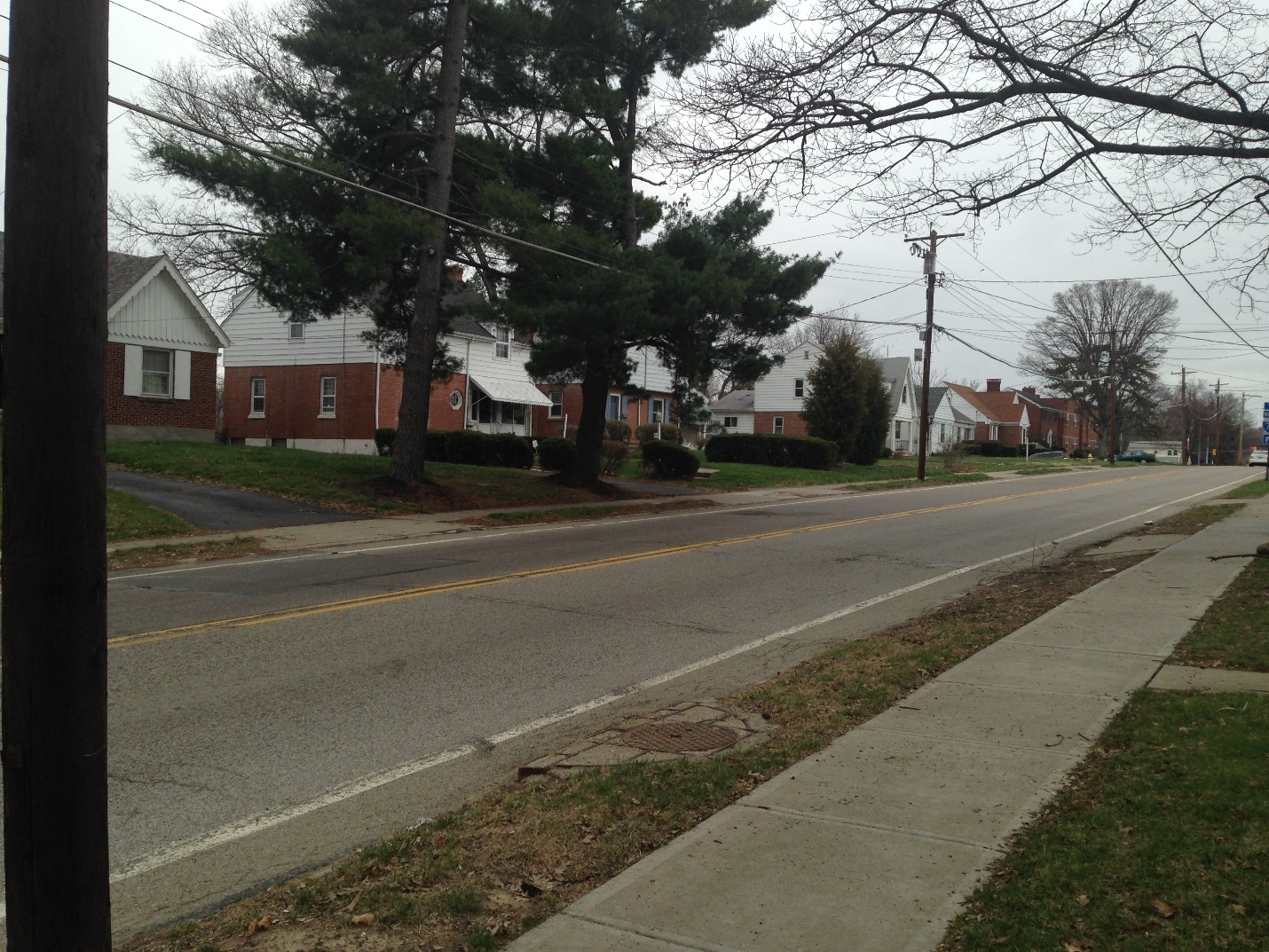 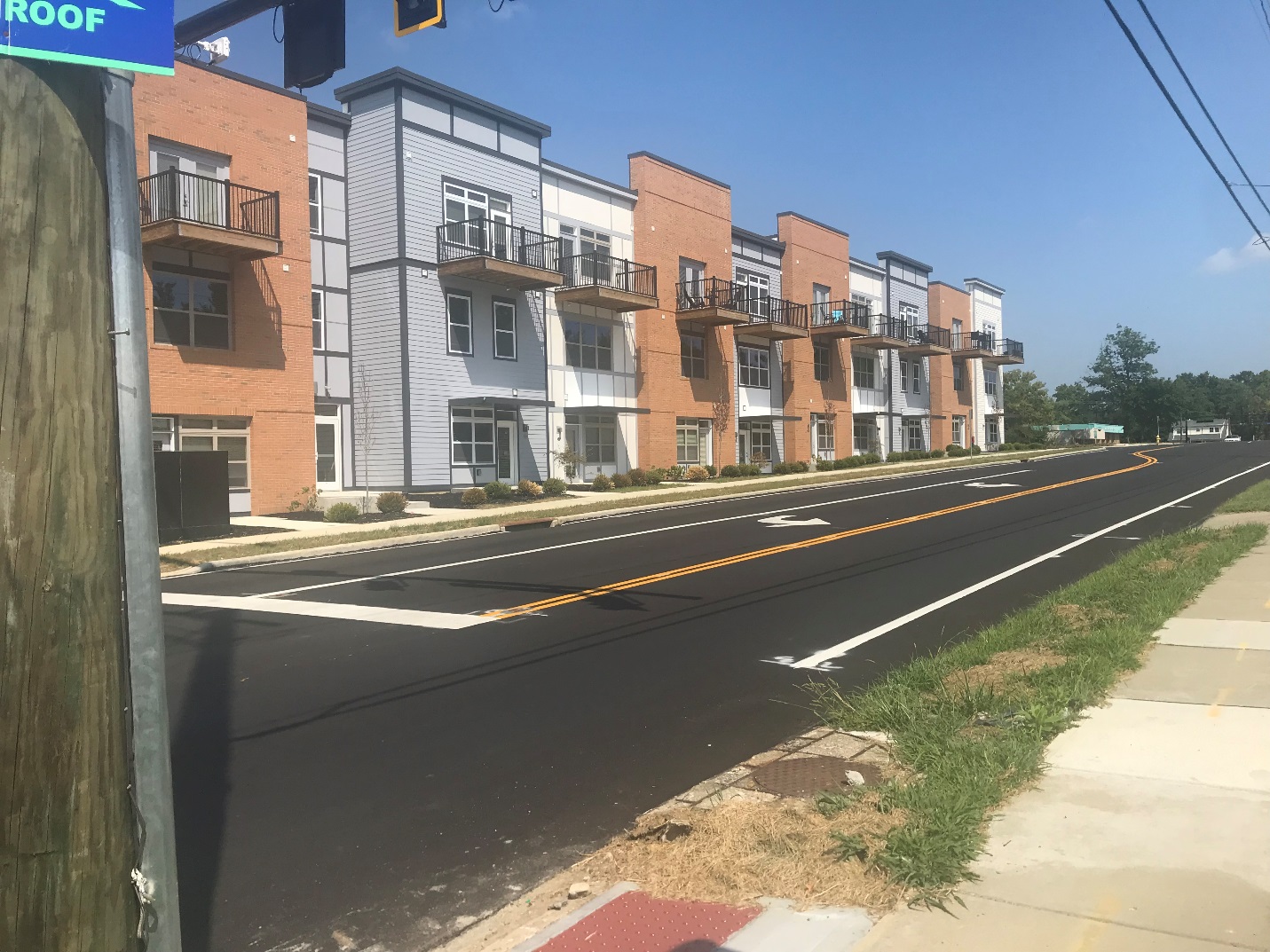 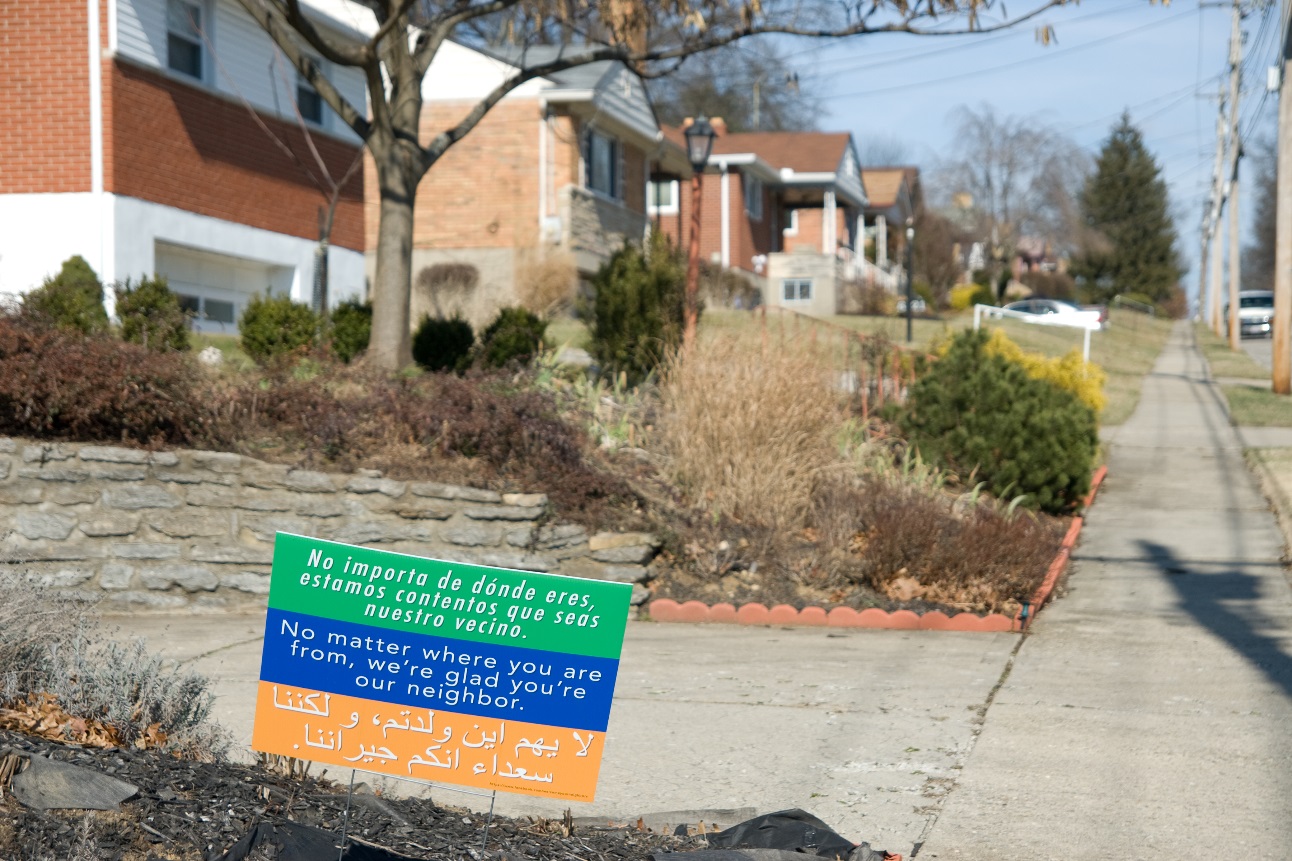 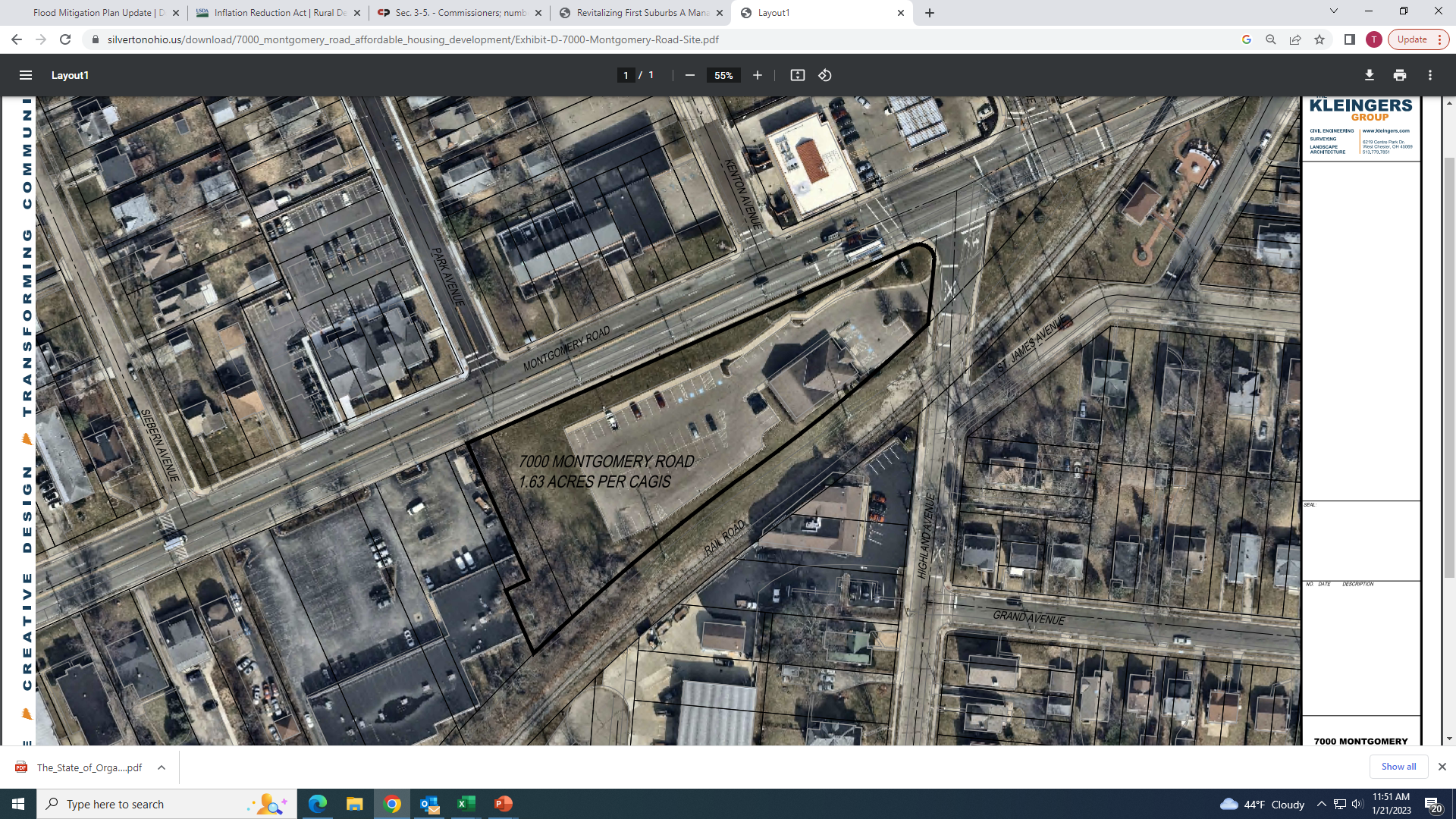 Inclusivity, Affordable Housing
ChangingGround.org
Land Readjustment: Changingground.org
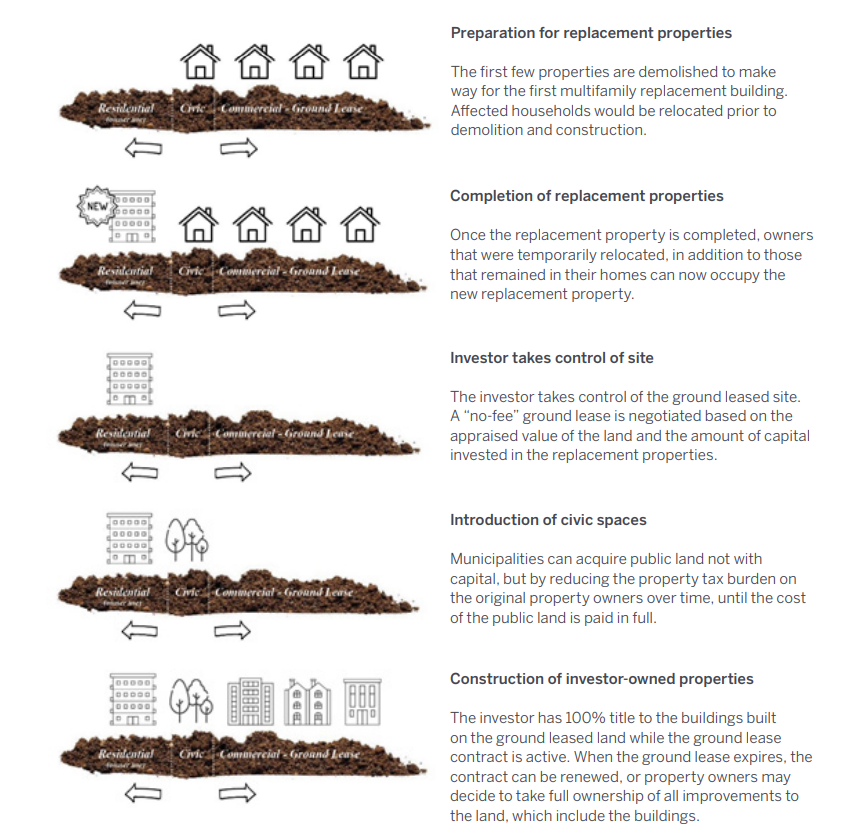 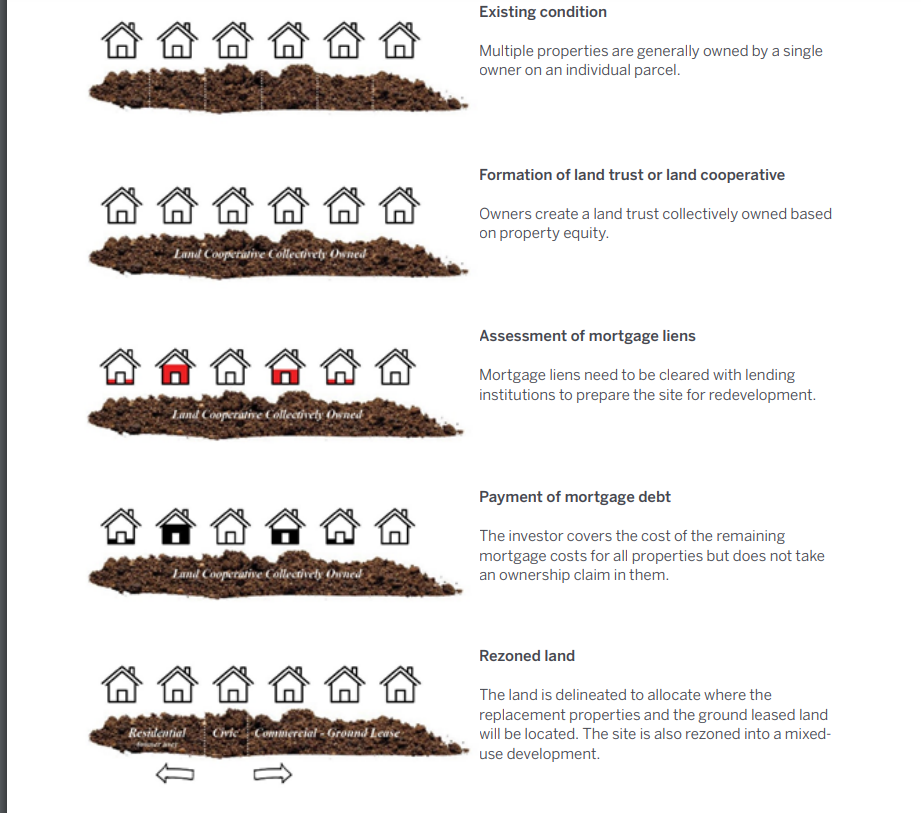 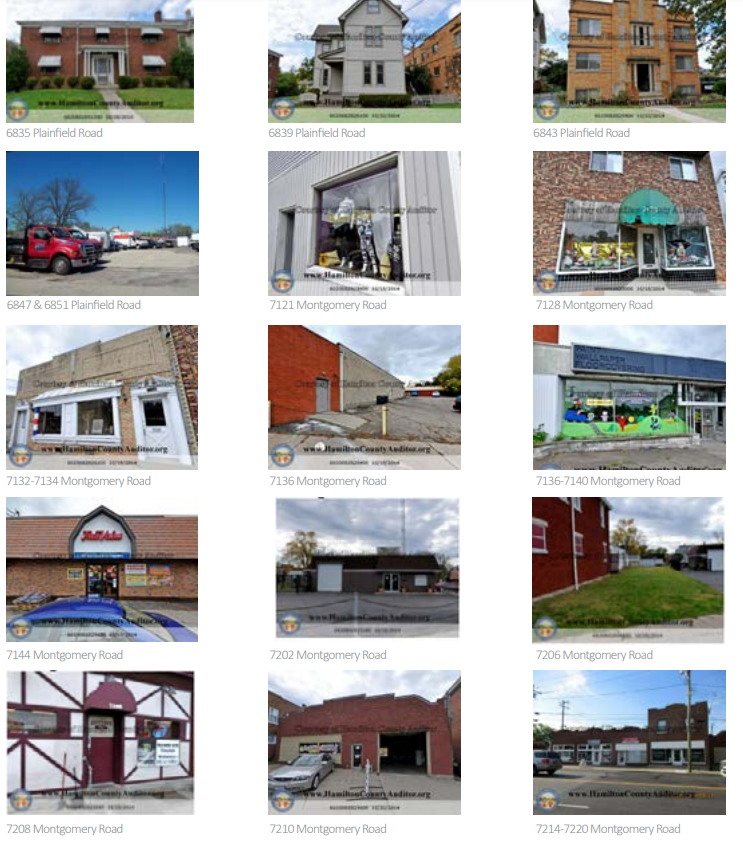 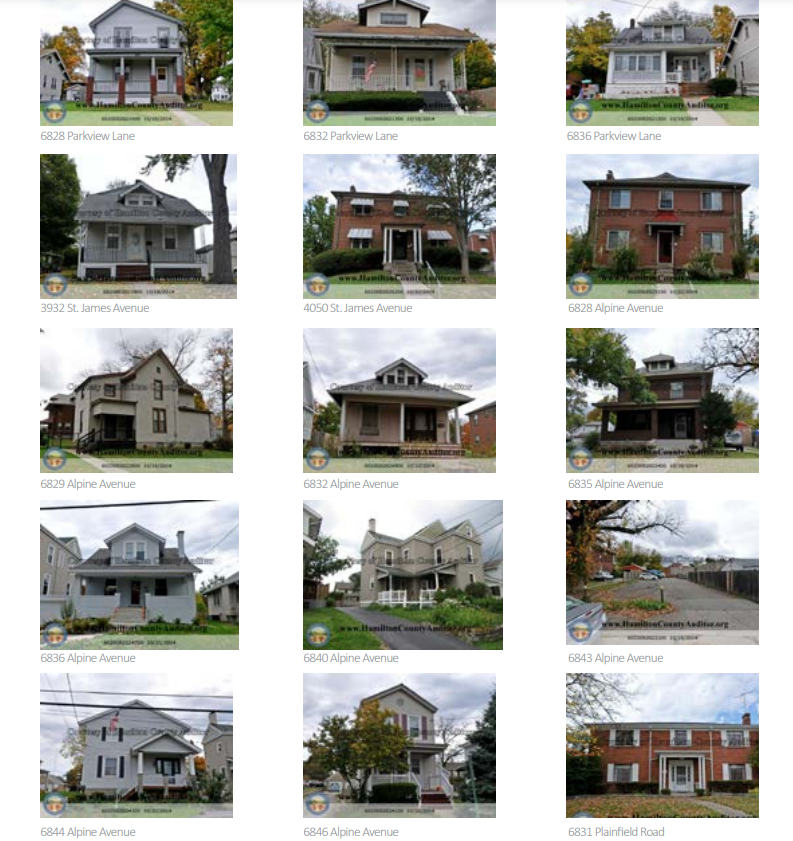 Legacy Land Uses
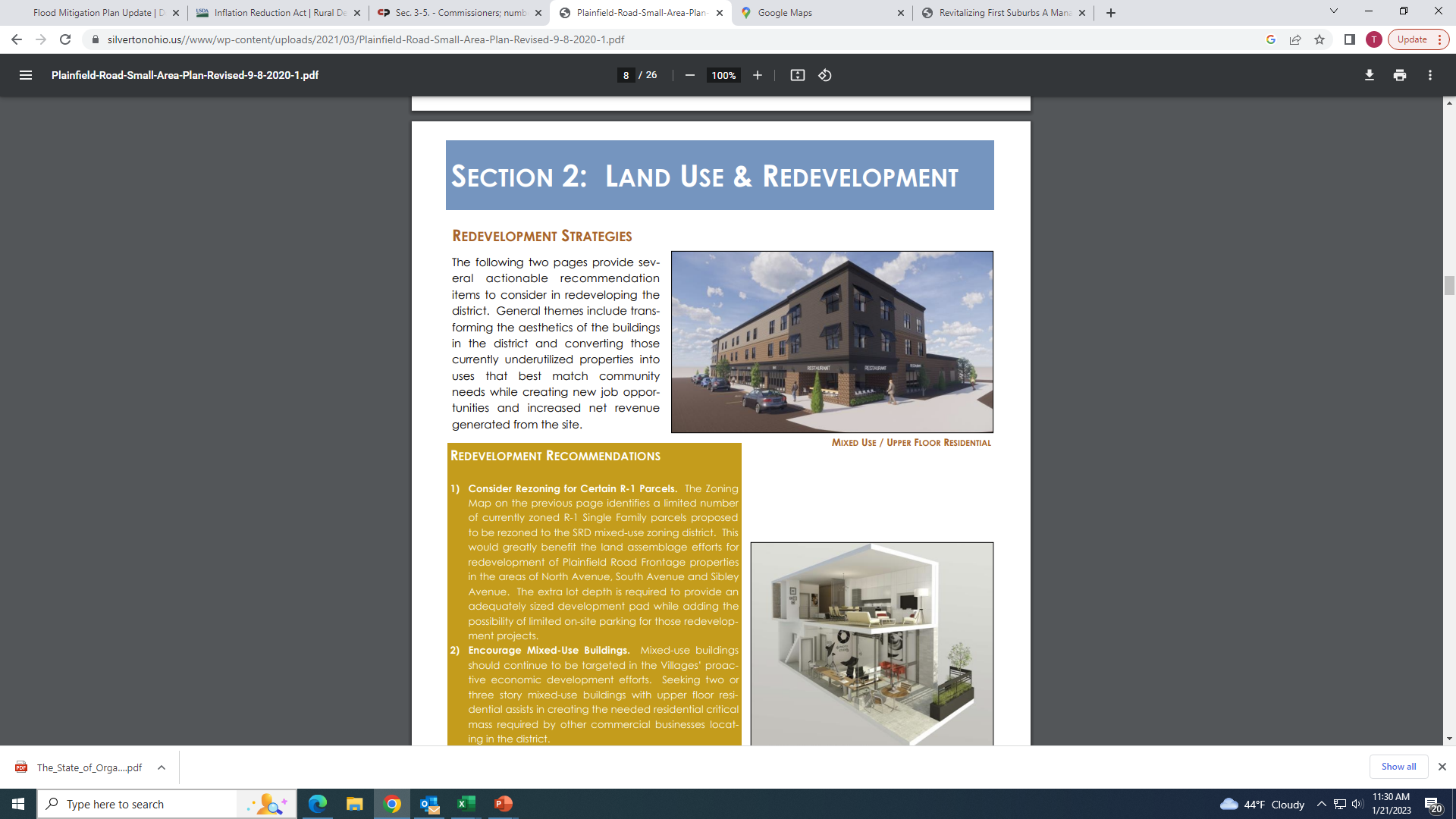 New Urbanism
Through urbanization of larger suburban properties with a denser, walkable, synergistic mix of uses and housing types, more significant reductions in carbon emissions, gains in social capital and public health, and changes to systemic growth patterns can be achieved.
    Dunham-Jones, Ellen, and Williamson, June. (2009) Retroffitting Suburbia. Urban Land, June 2009.
“The solution as much the same for the suburban dimension of the New Urban Crisis as it is for the urban one: more and better urbanism. Overcoming the crisis of the suburbs and restoring their economic prosperity requires that suburbs become denser, greener, more mixed-use, and more connected to the urban centers via transit.”
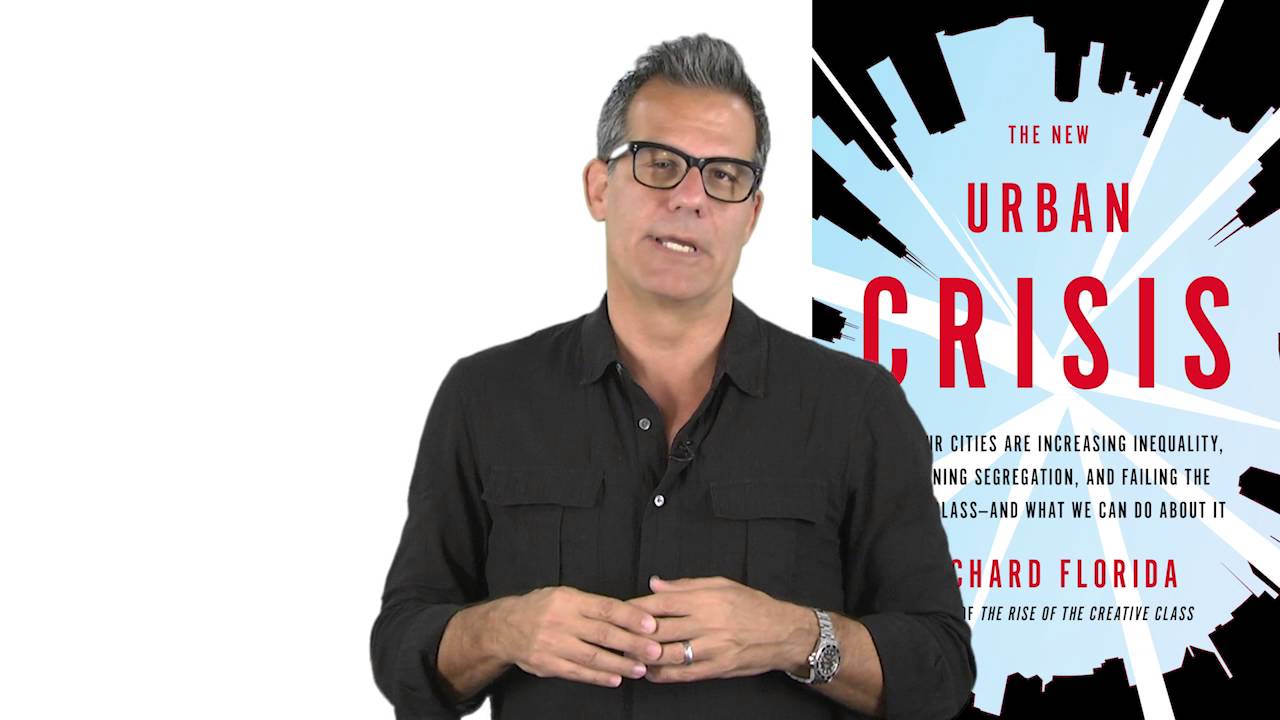 “One thing is certain: if we do nothing, today’s urban crisis will only worsen and deepen. The gap between the winners of winner-take-all urbanism and the rest will widen….Our suburbs will grow poorer, more economically distressed, and more unequal.”
				
                                       -Richard Florida, 2017
			(emphasis added)
Questions?
Thank you.